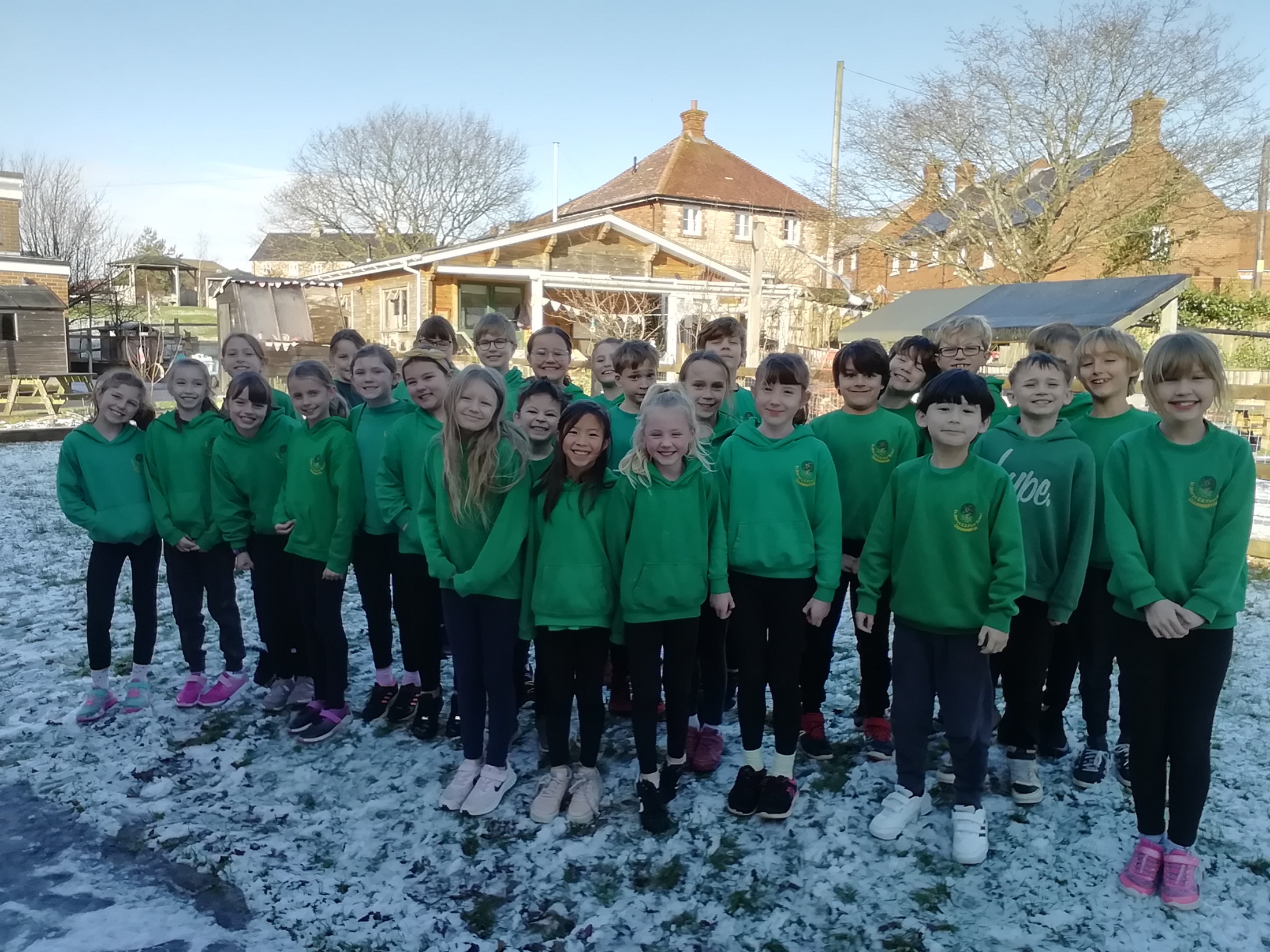 Welcome
To Ash Class 
Assembly
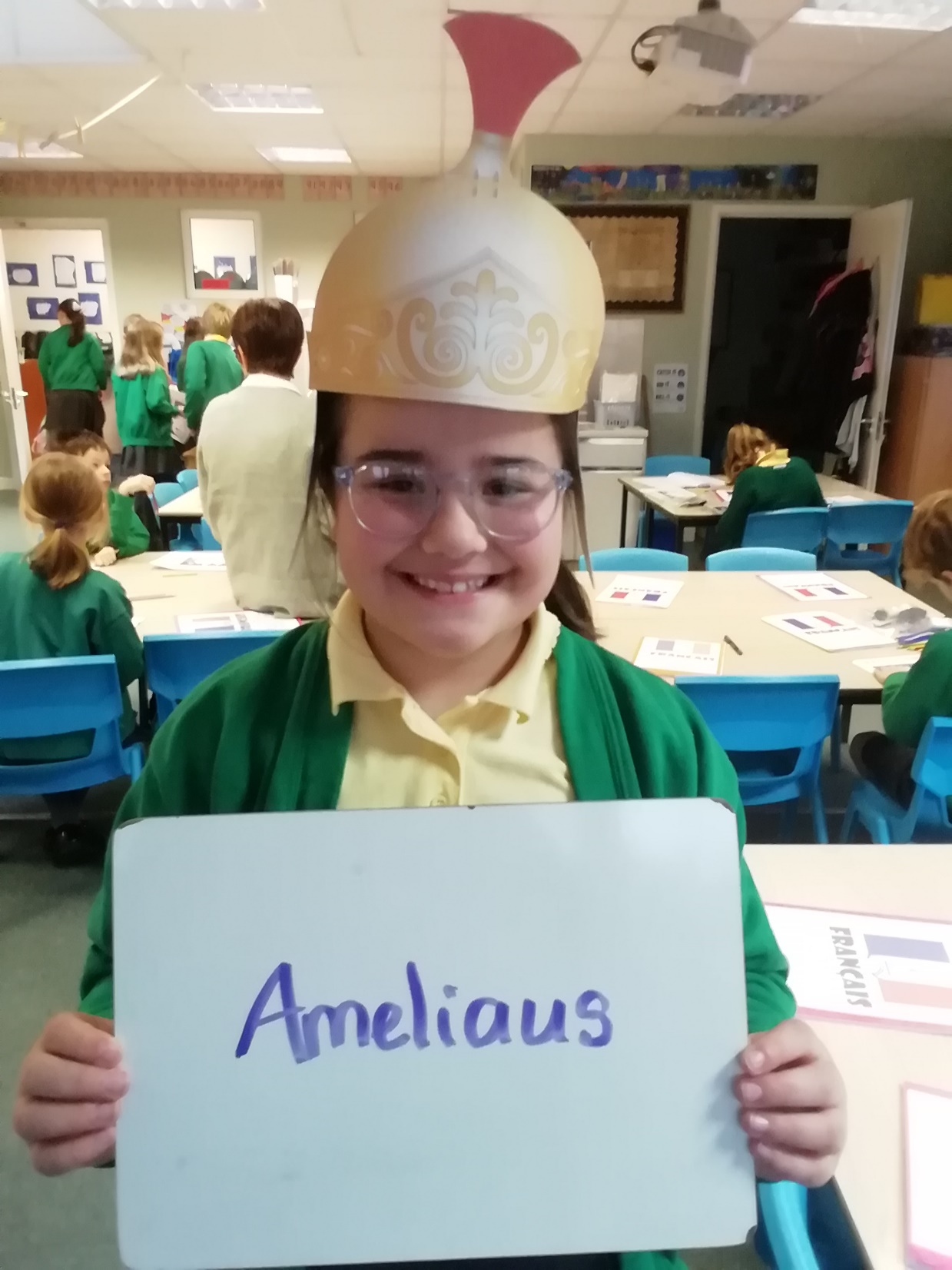 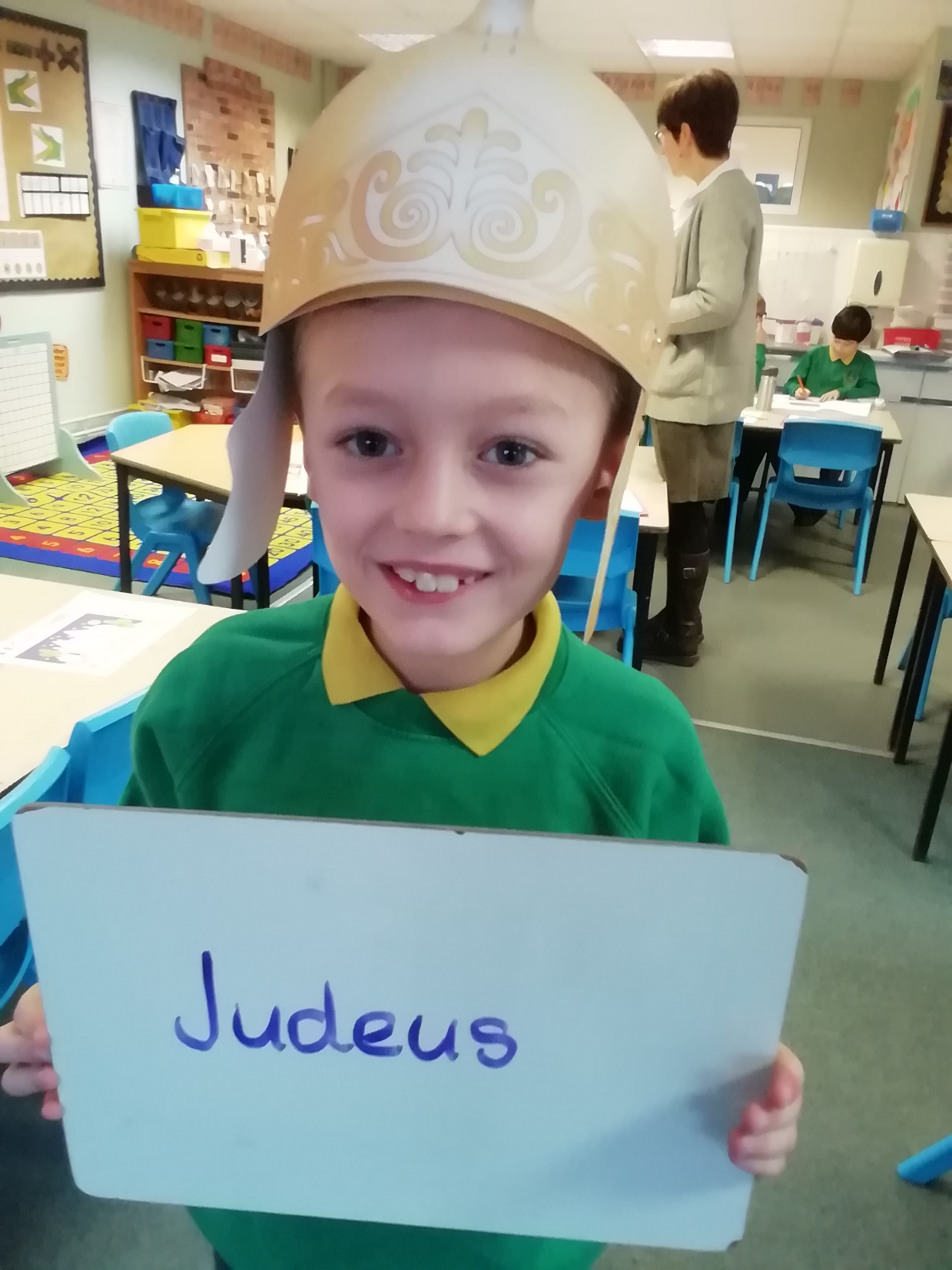 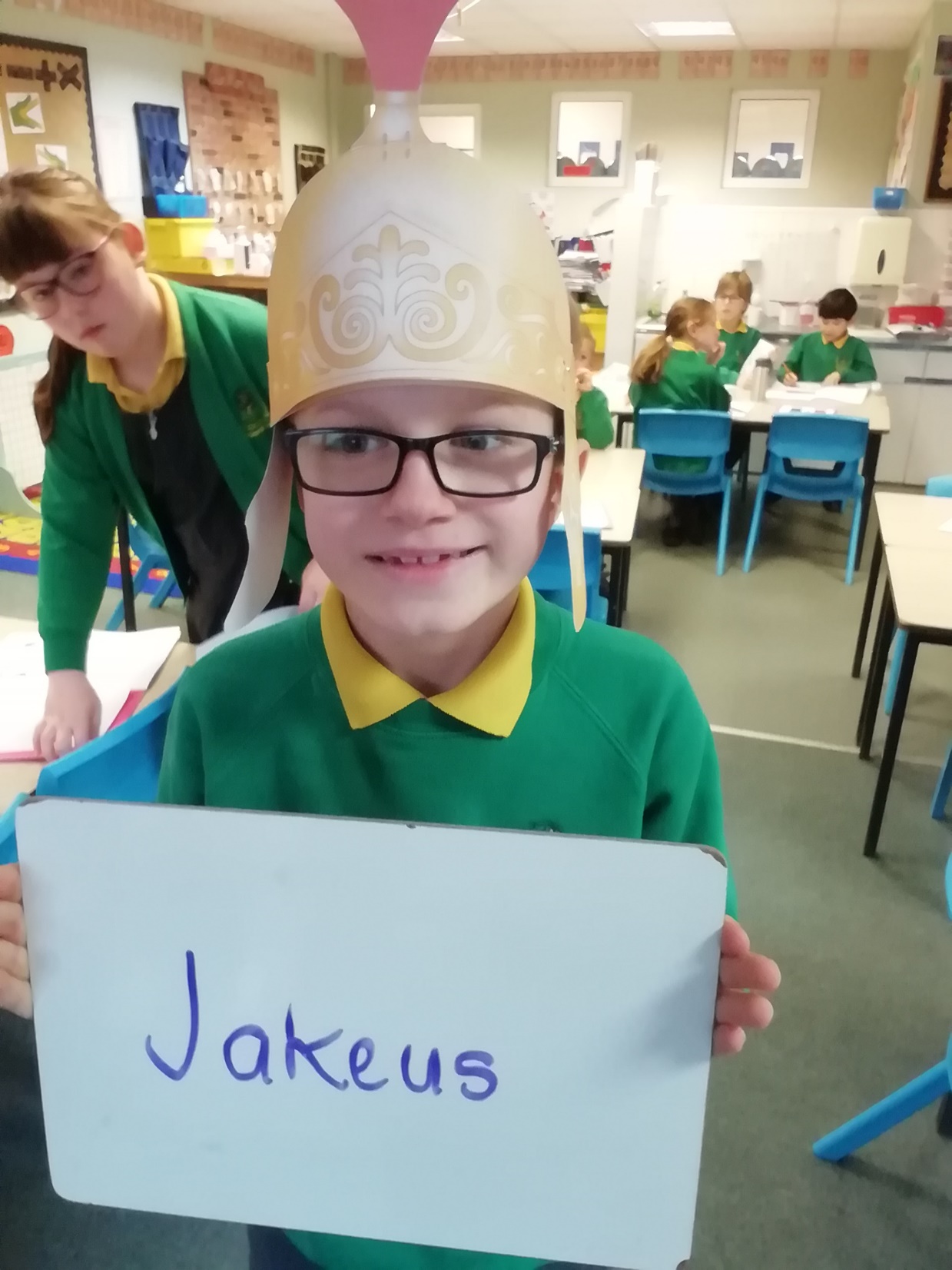 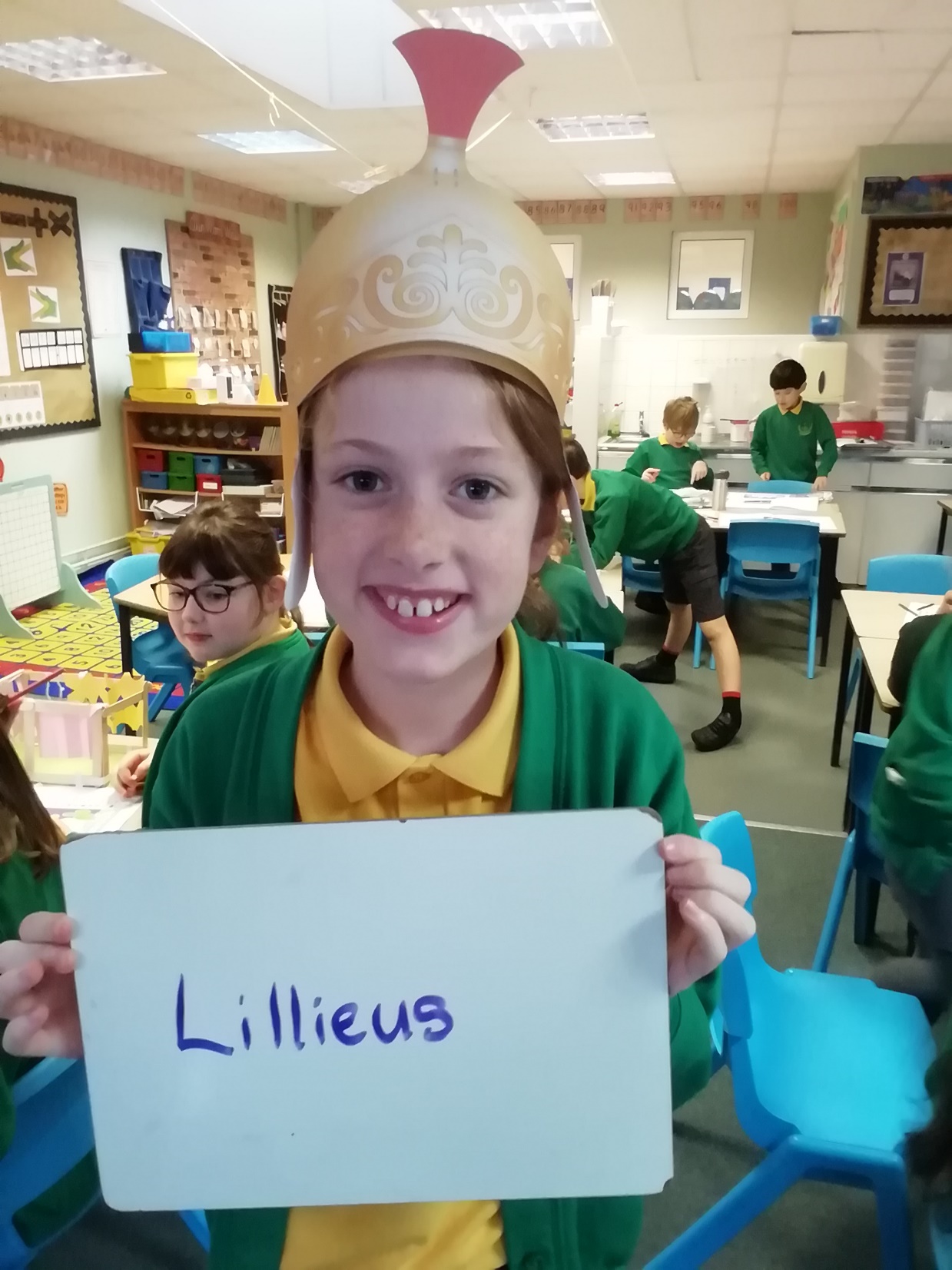 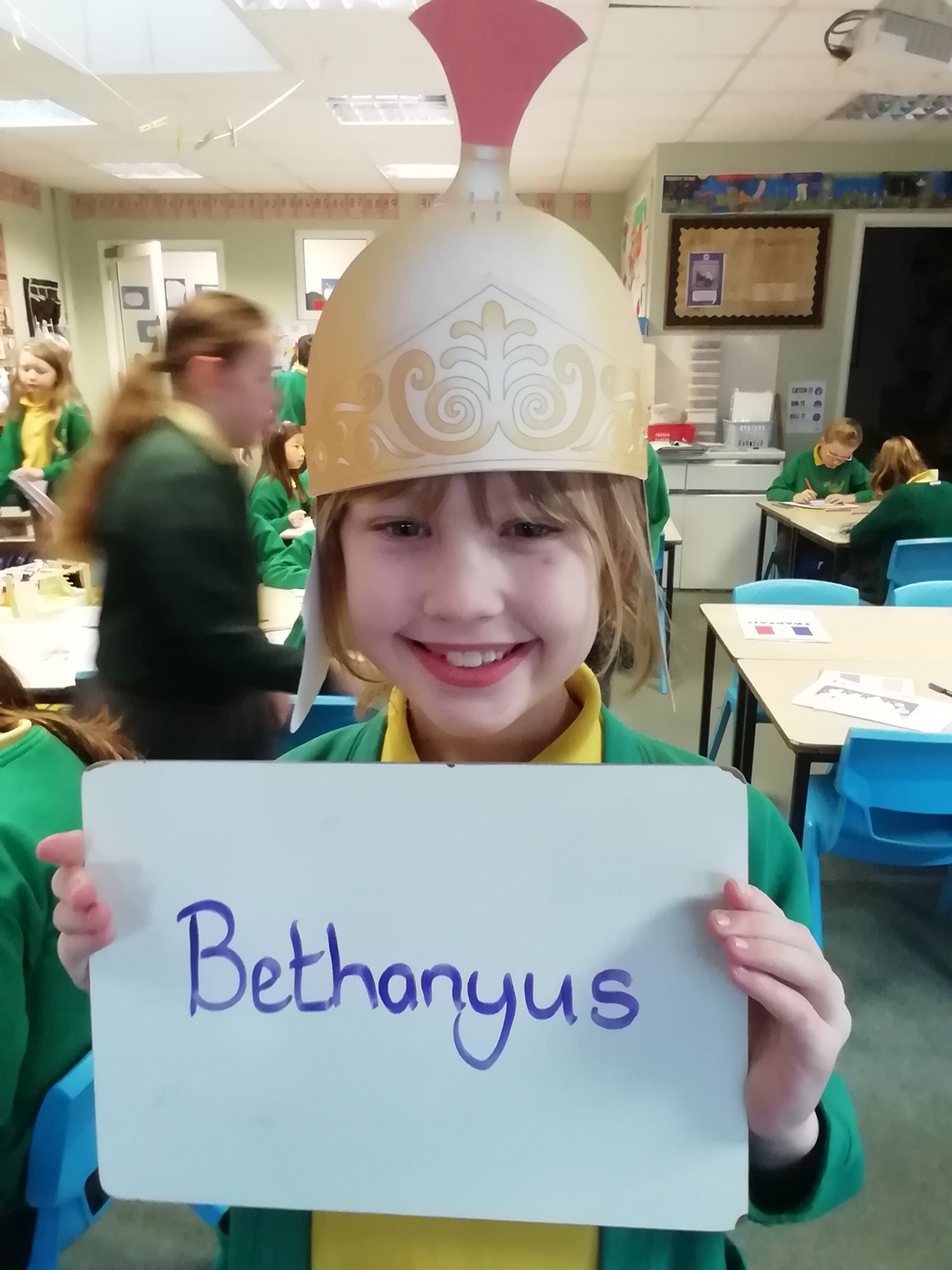 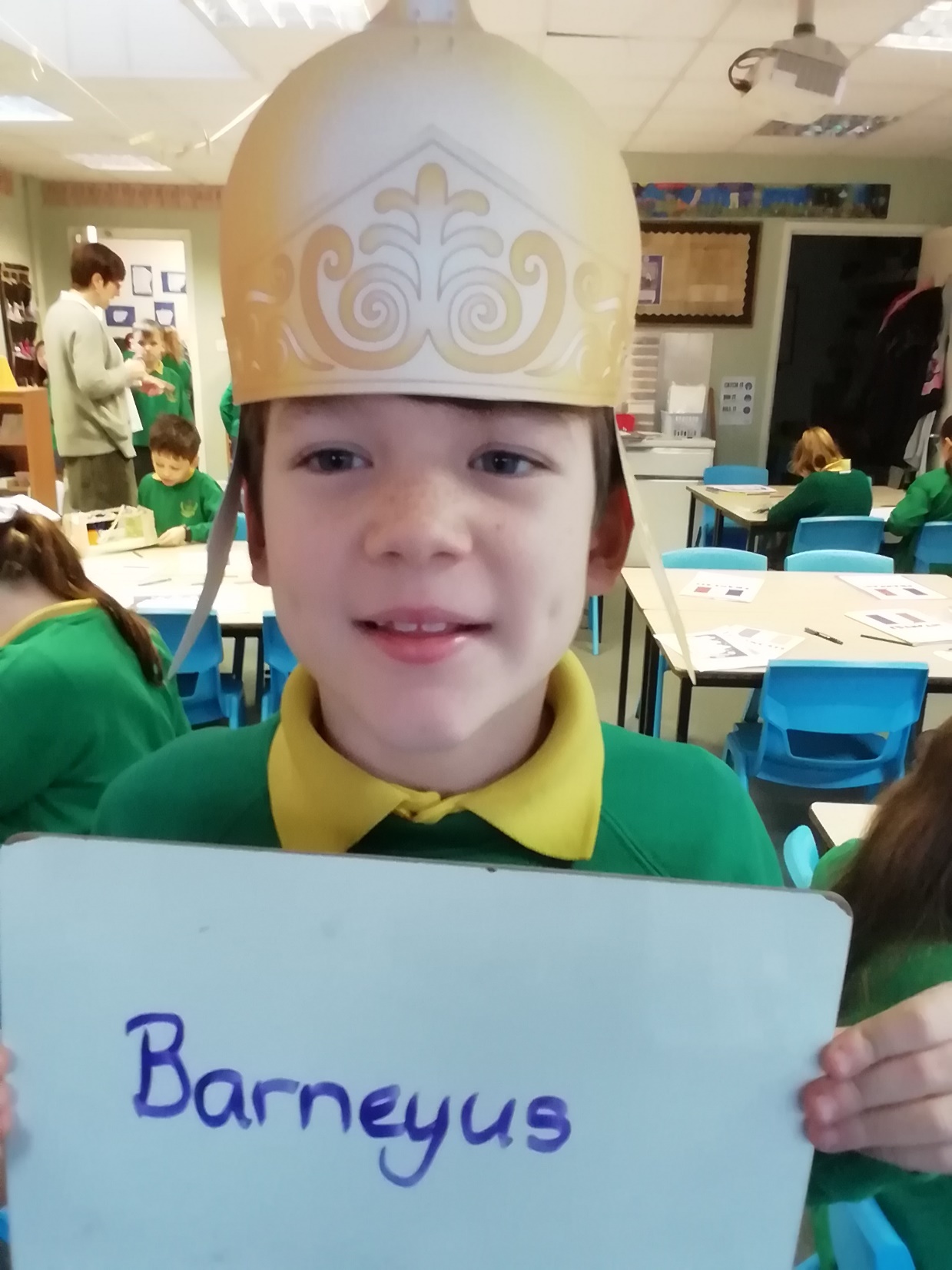 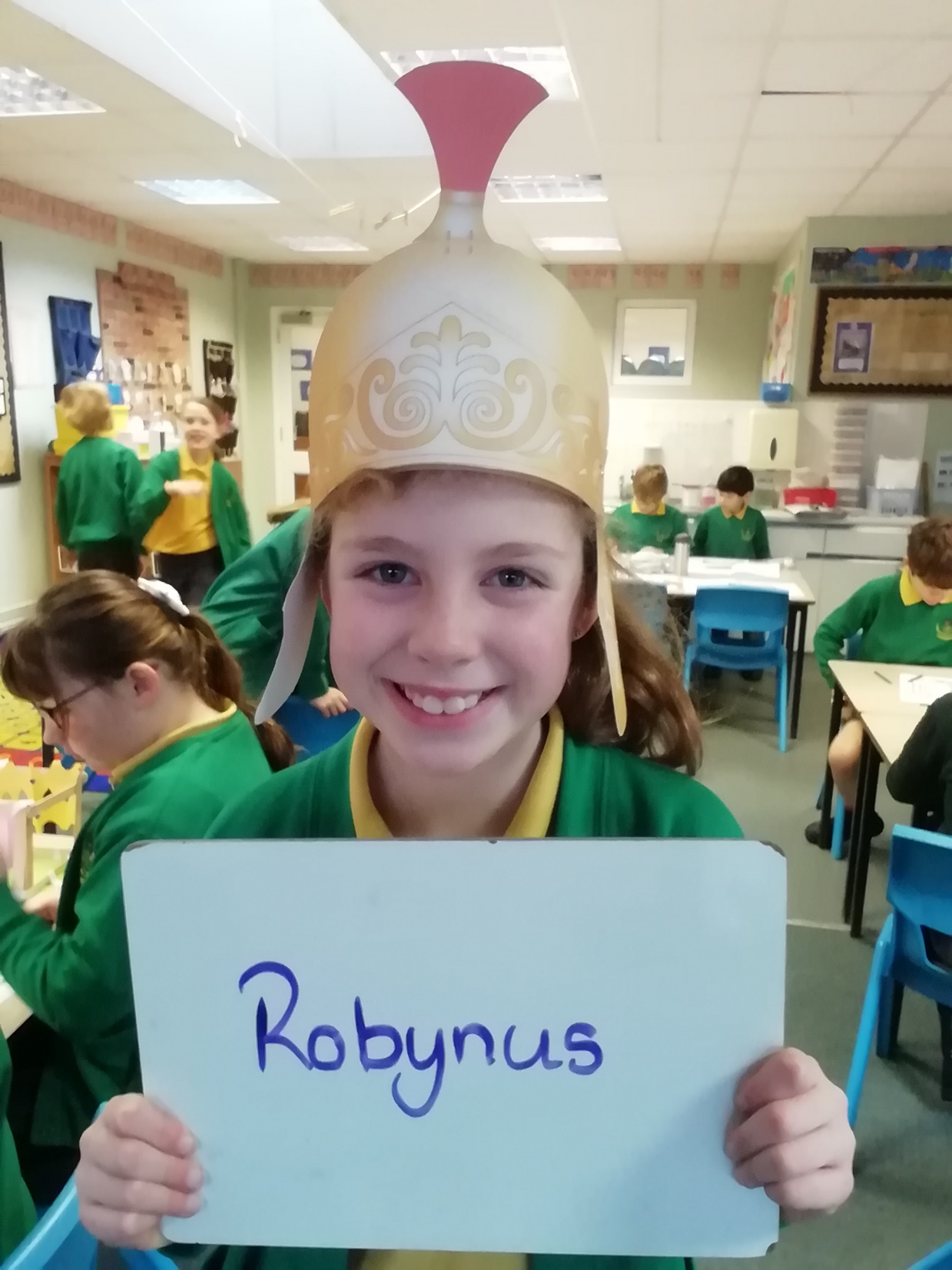 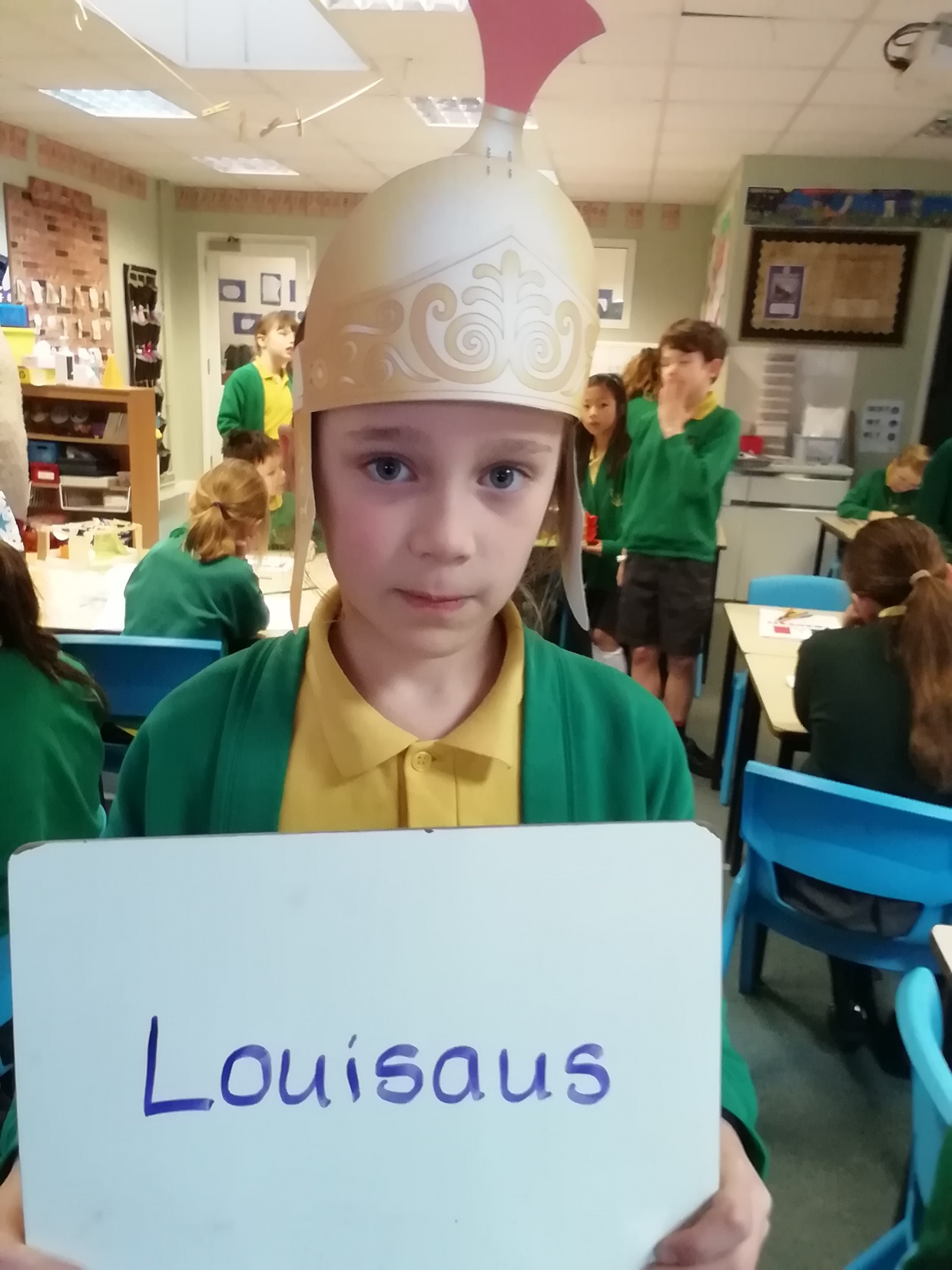 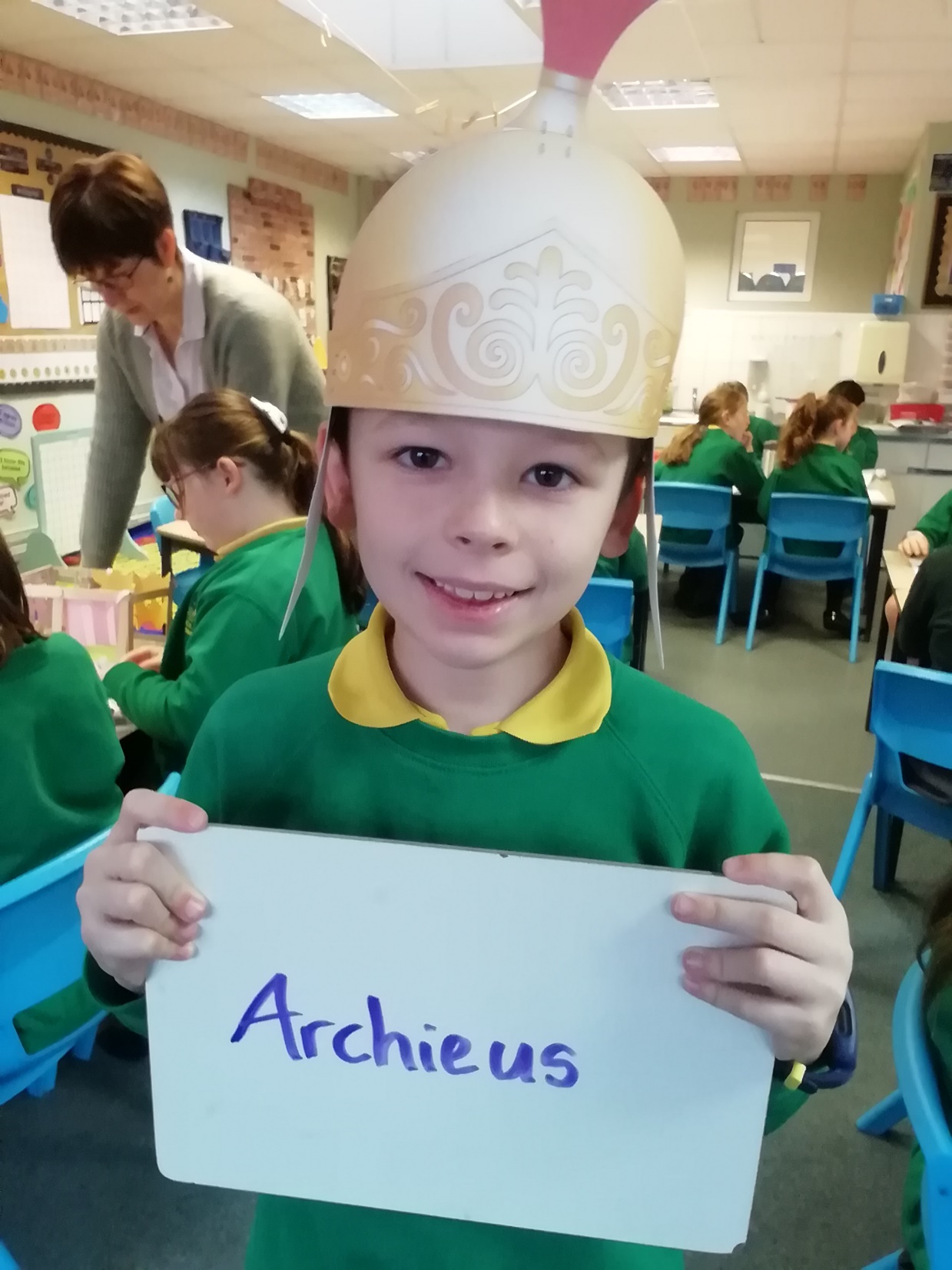 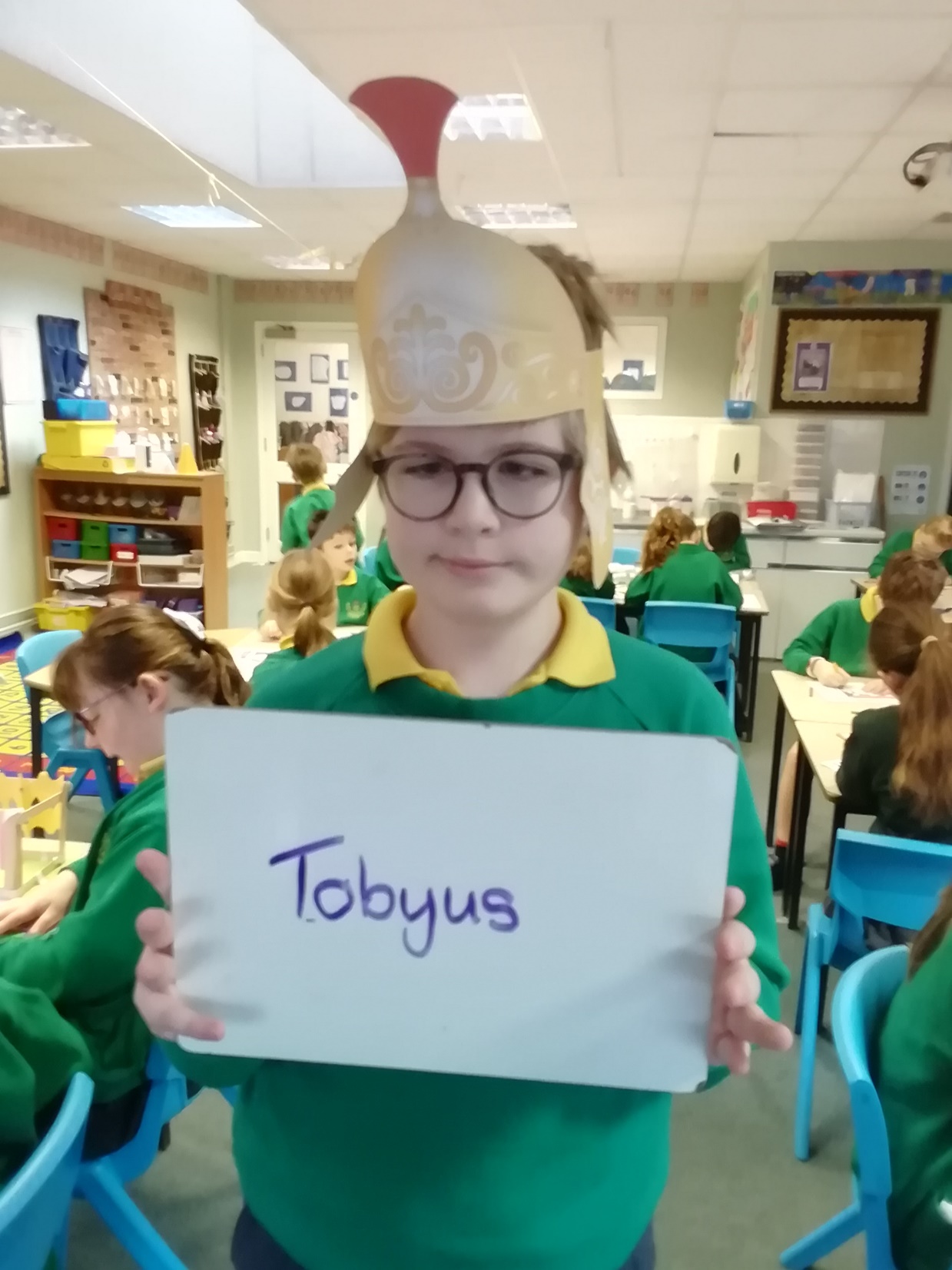 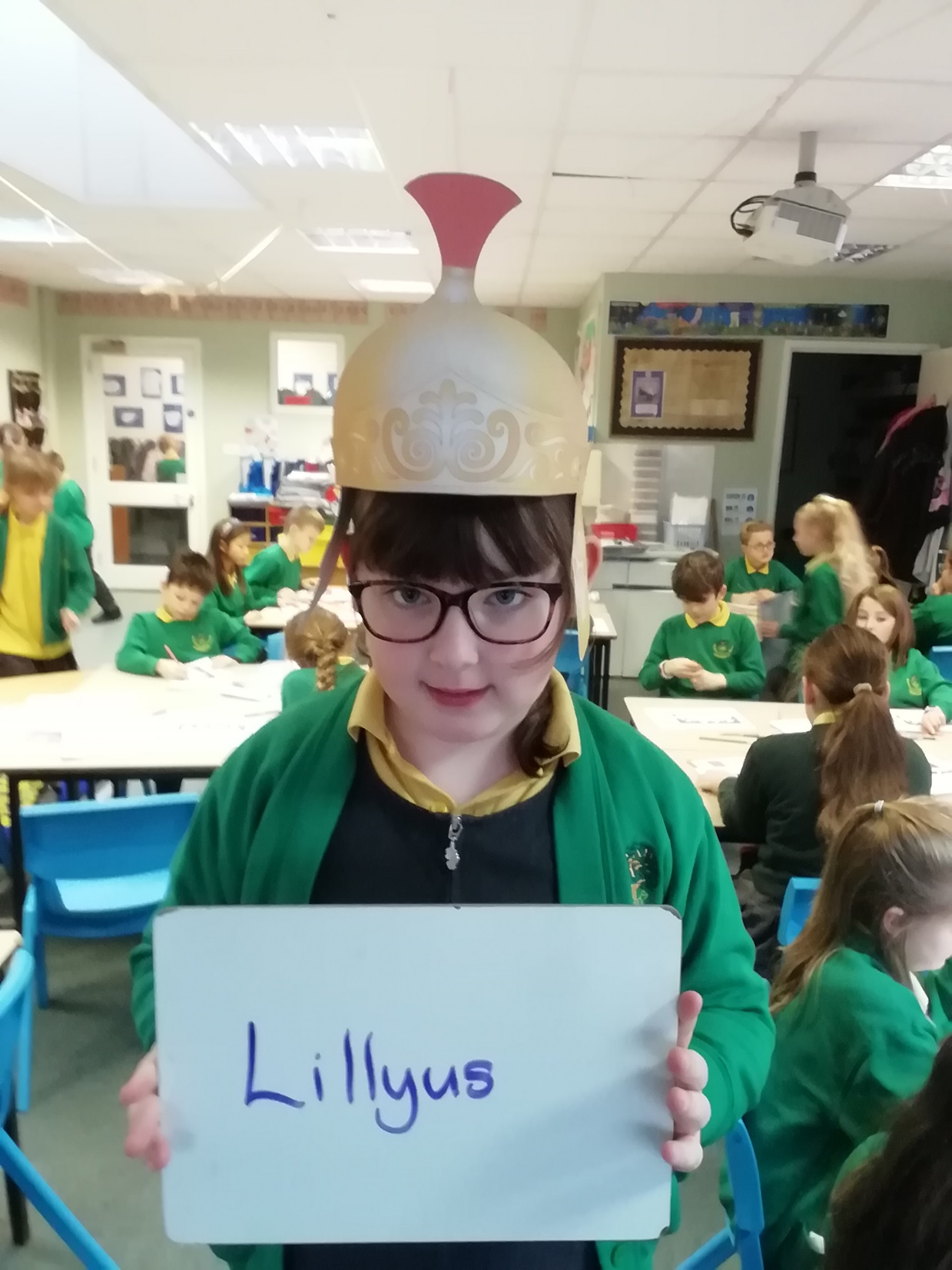 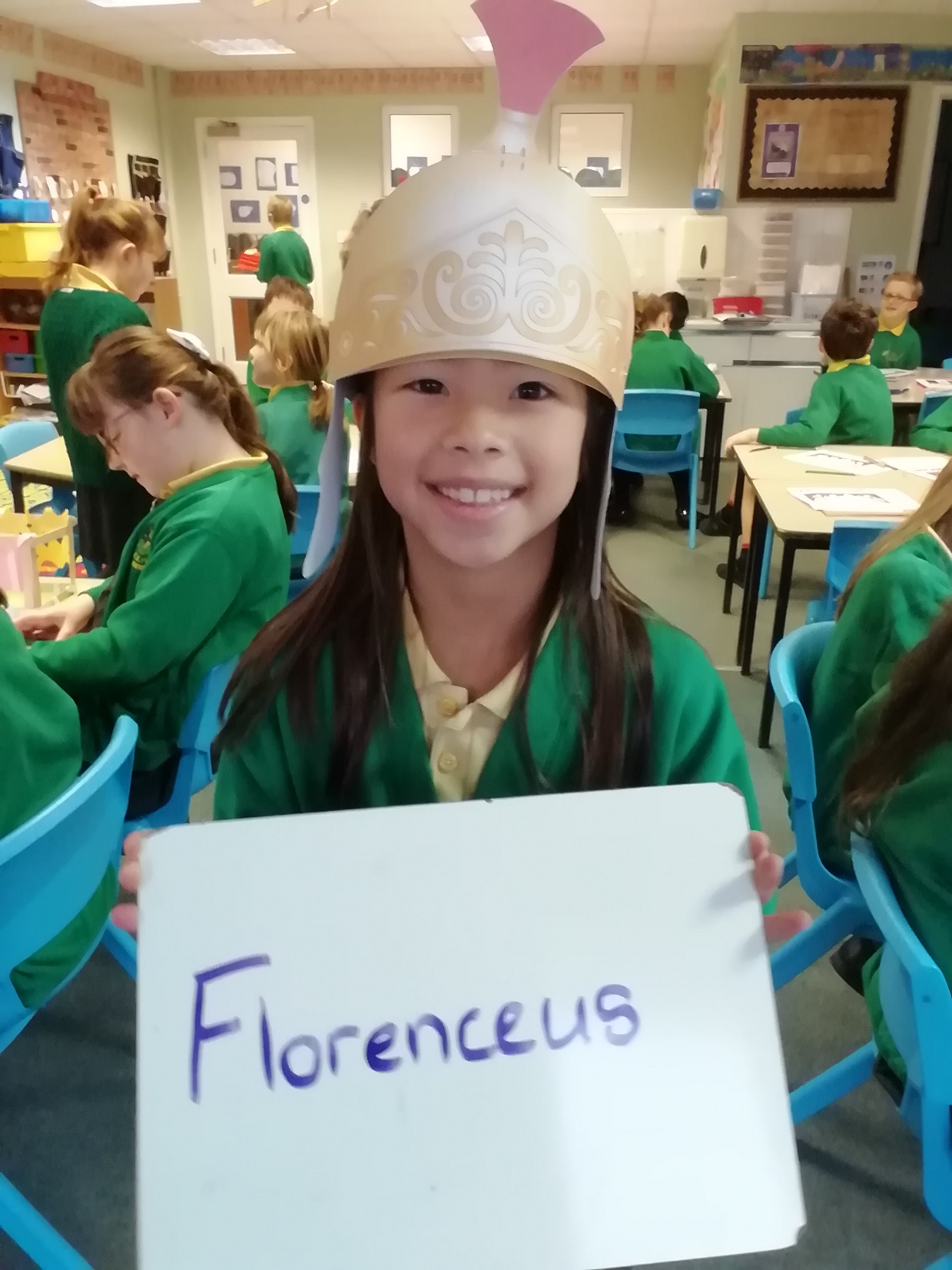 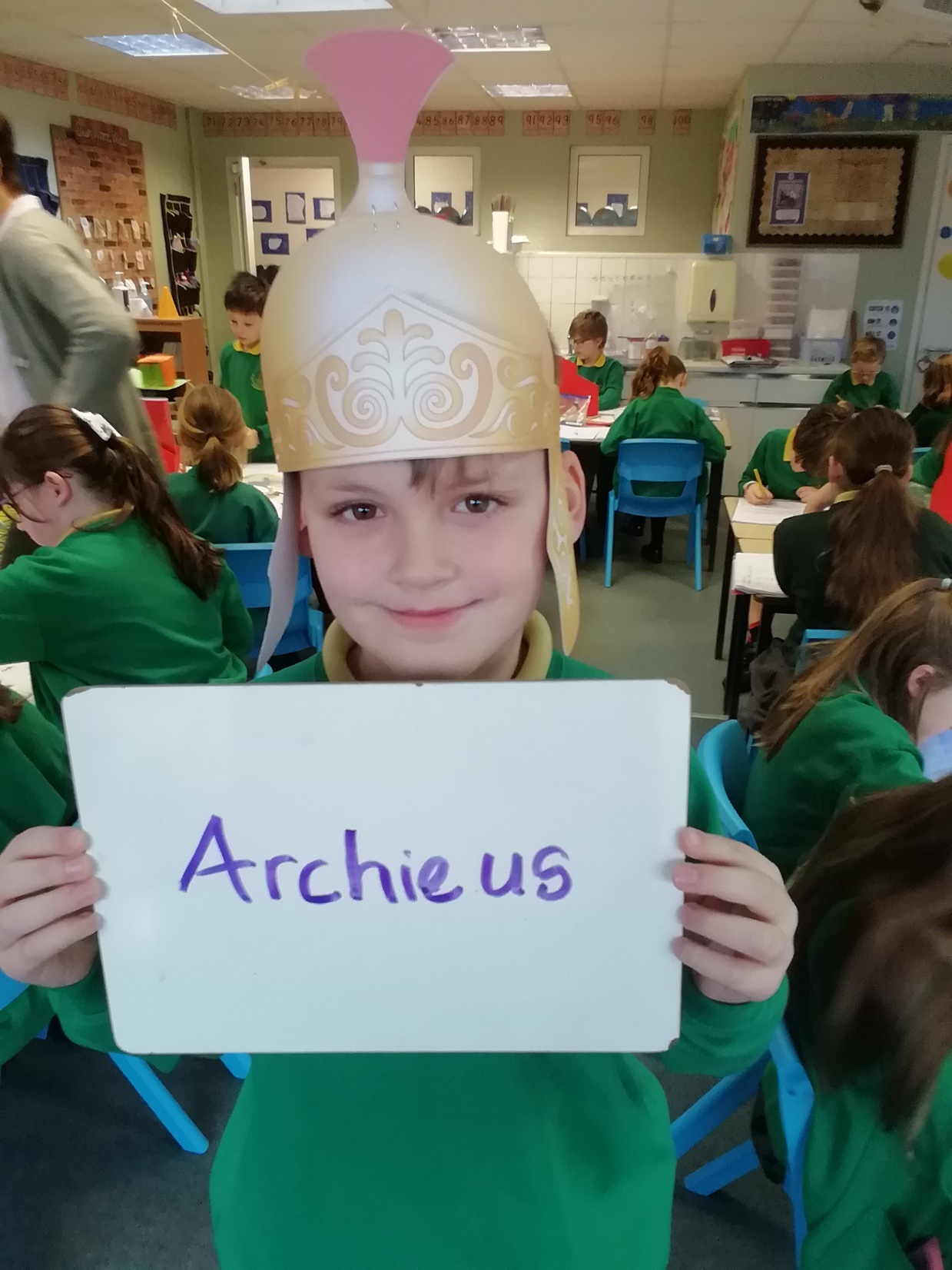 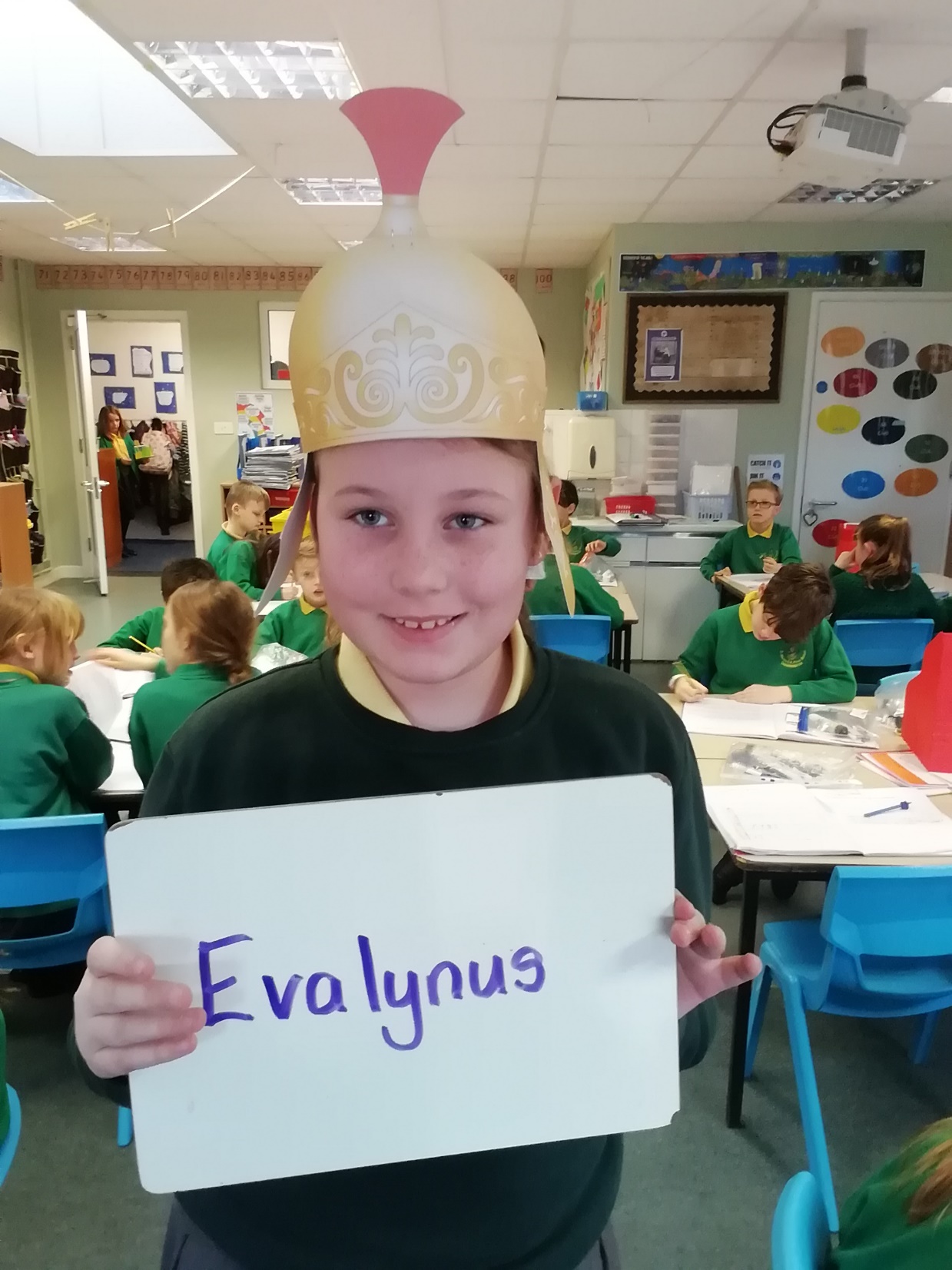 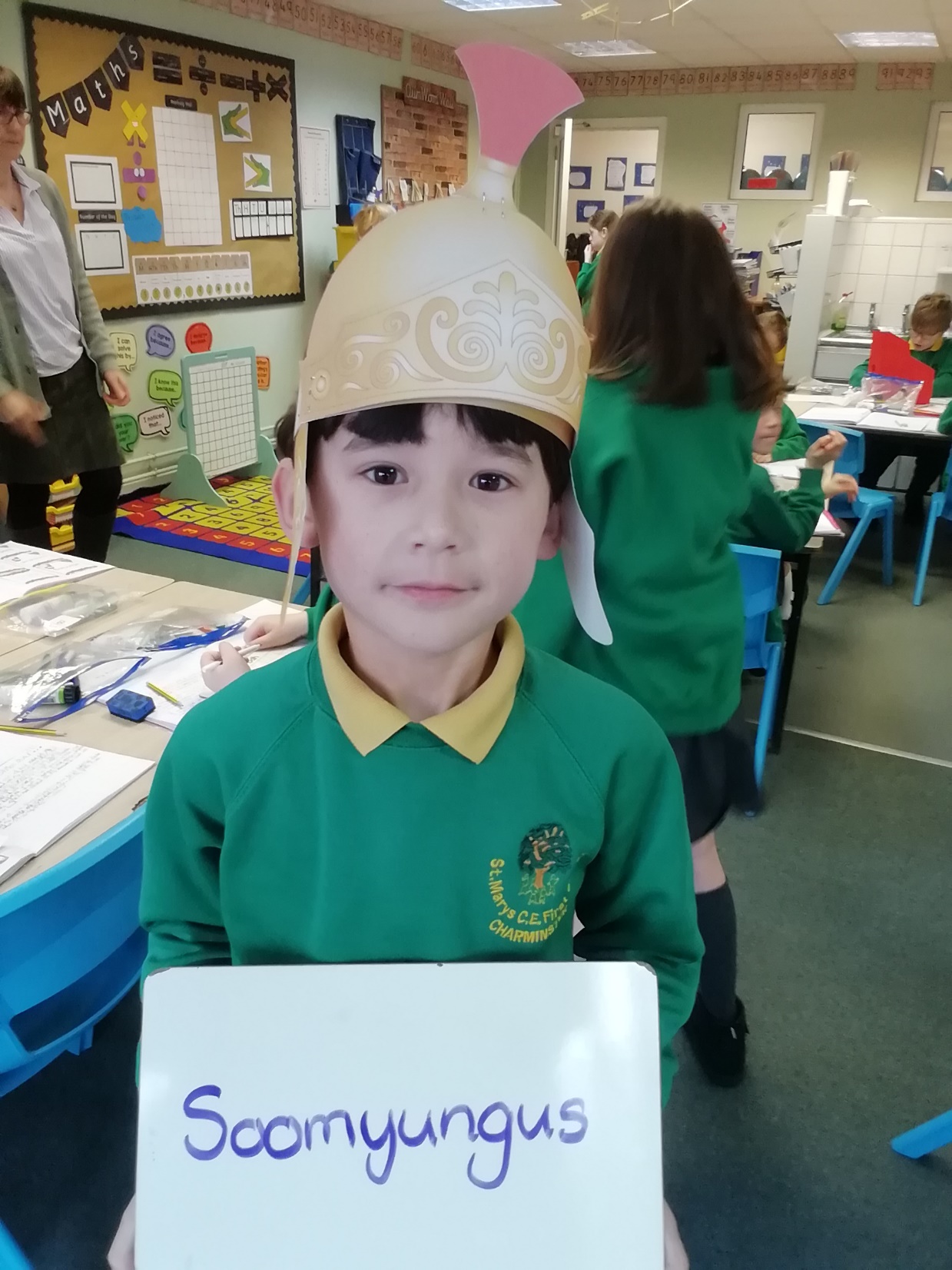 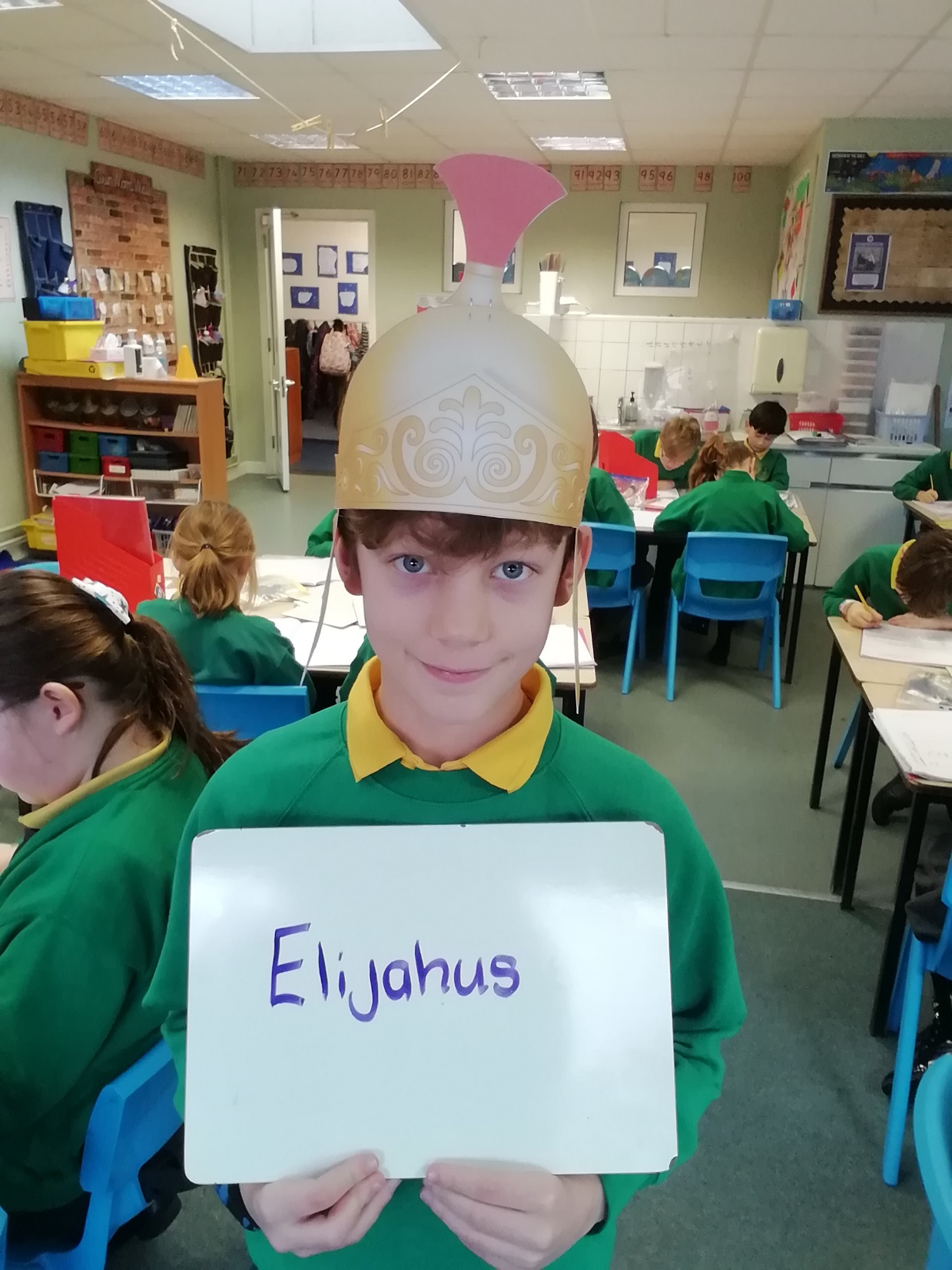 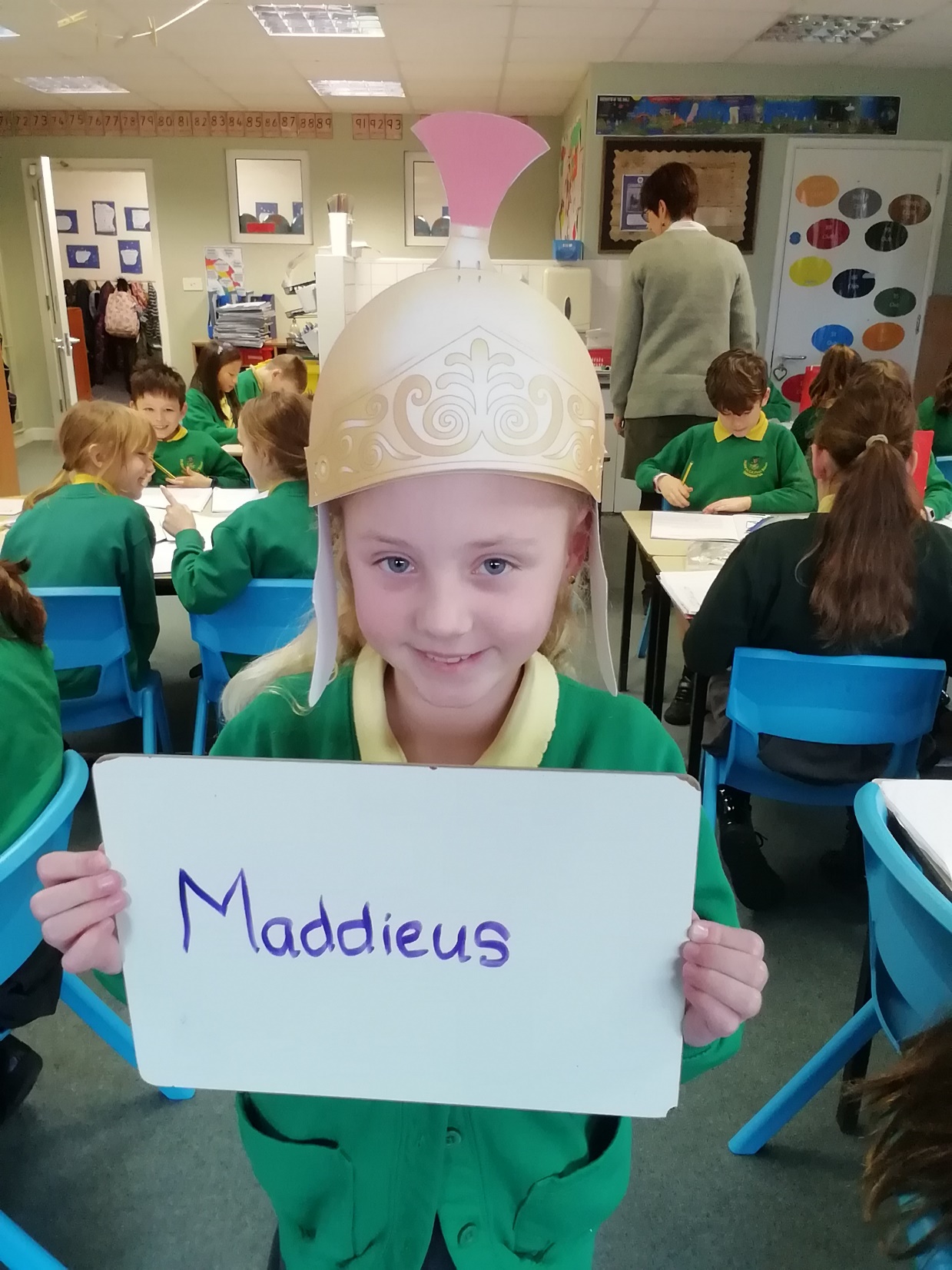 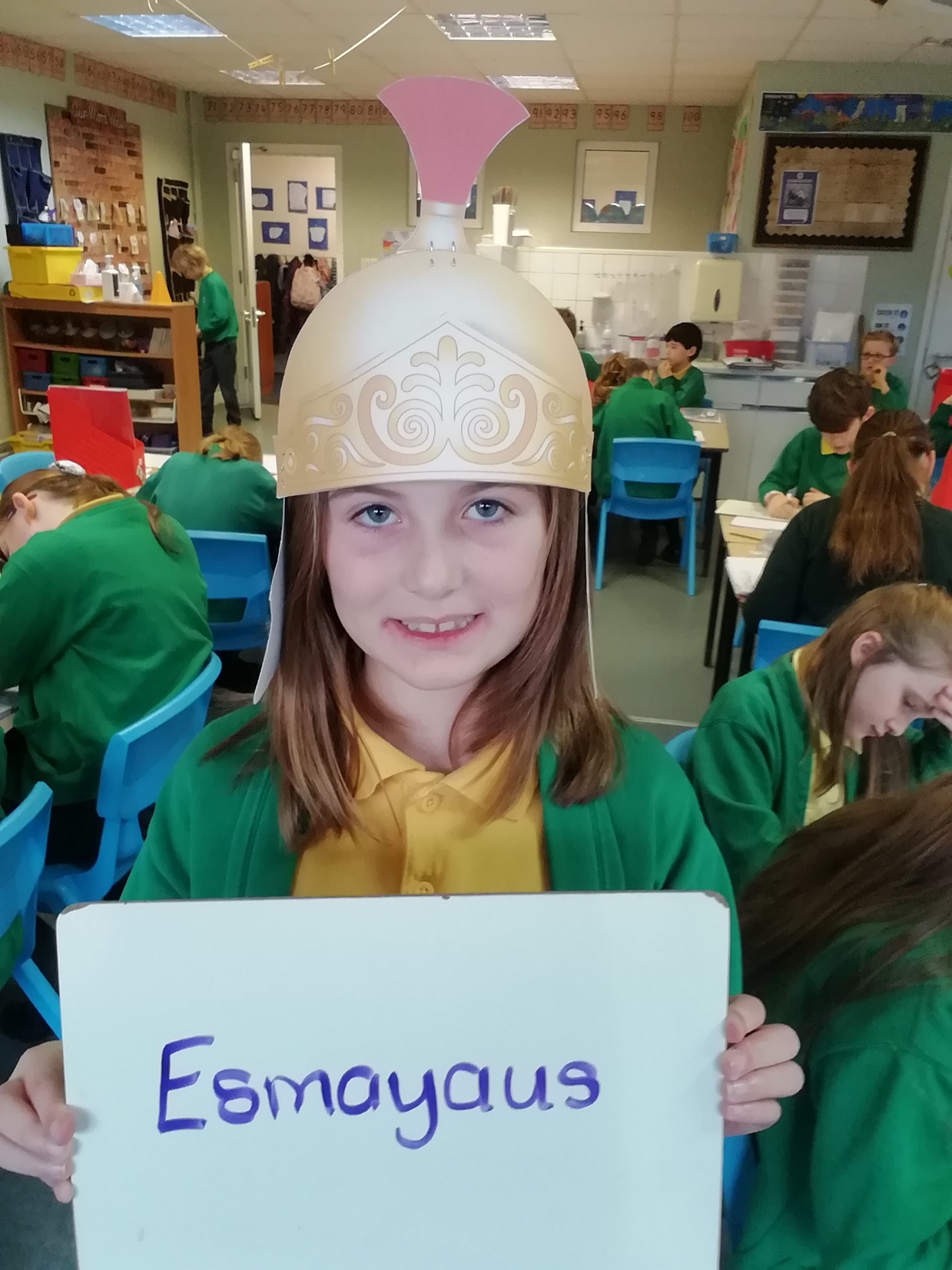 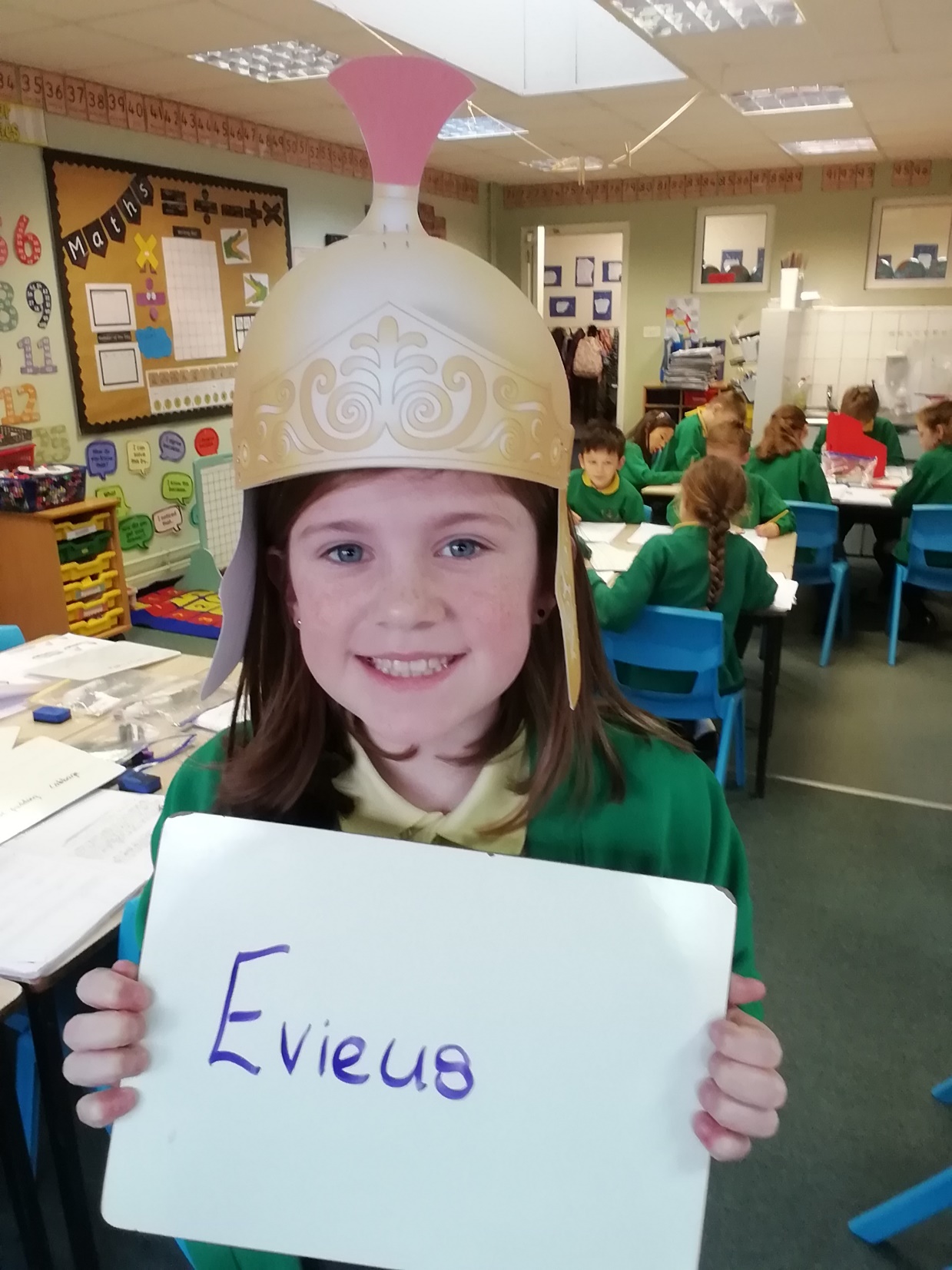 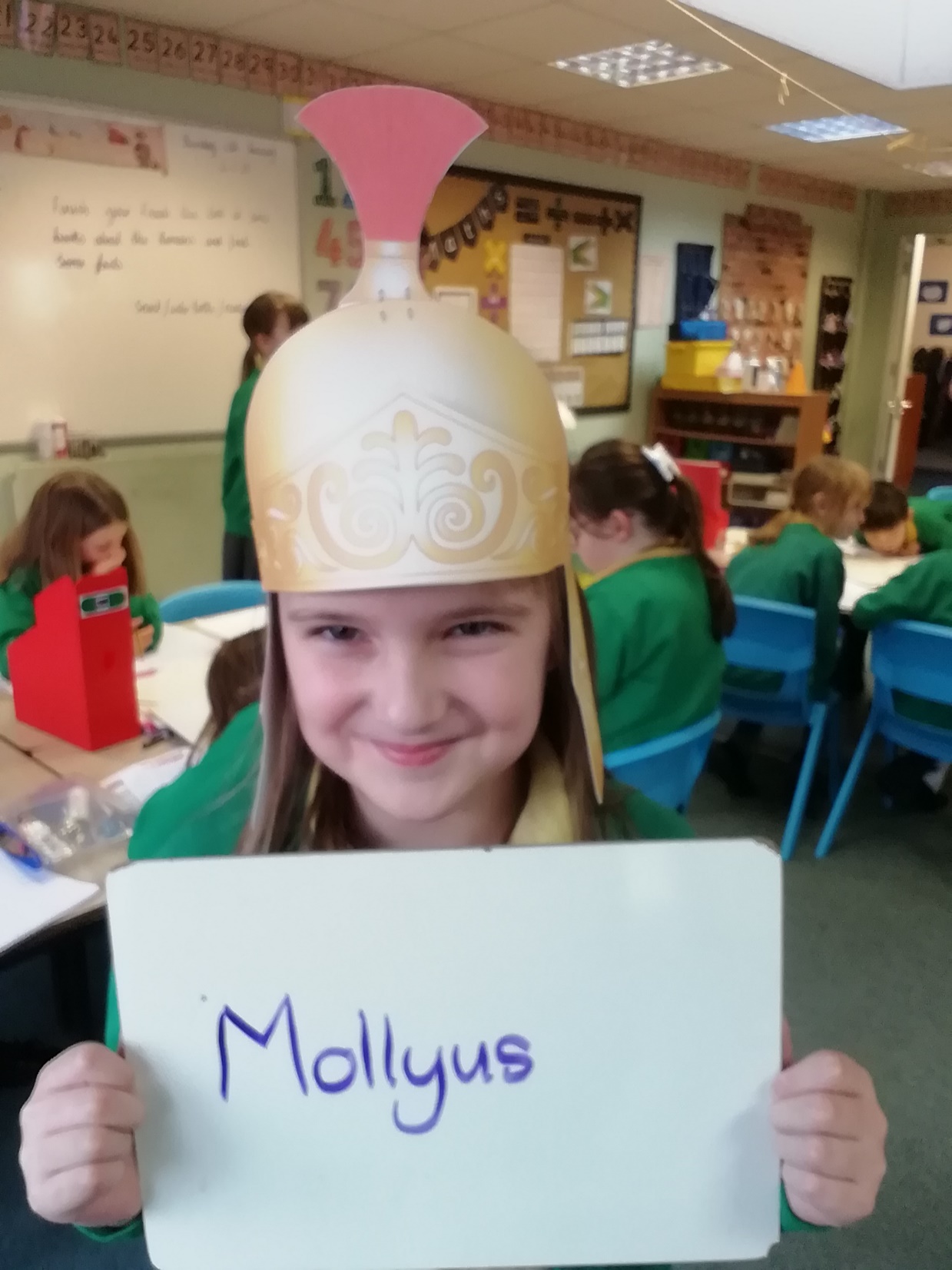 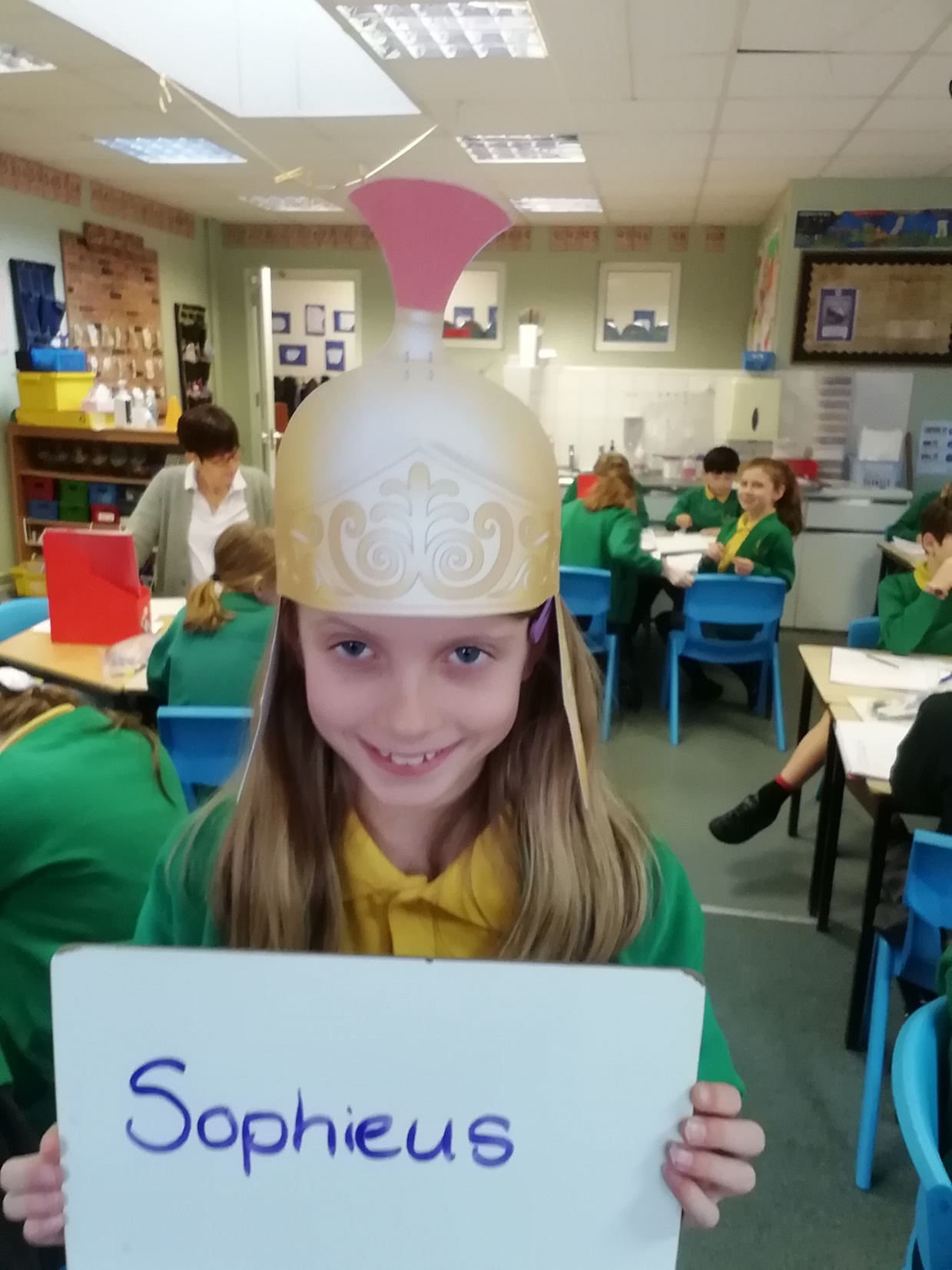 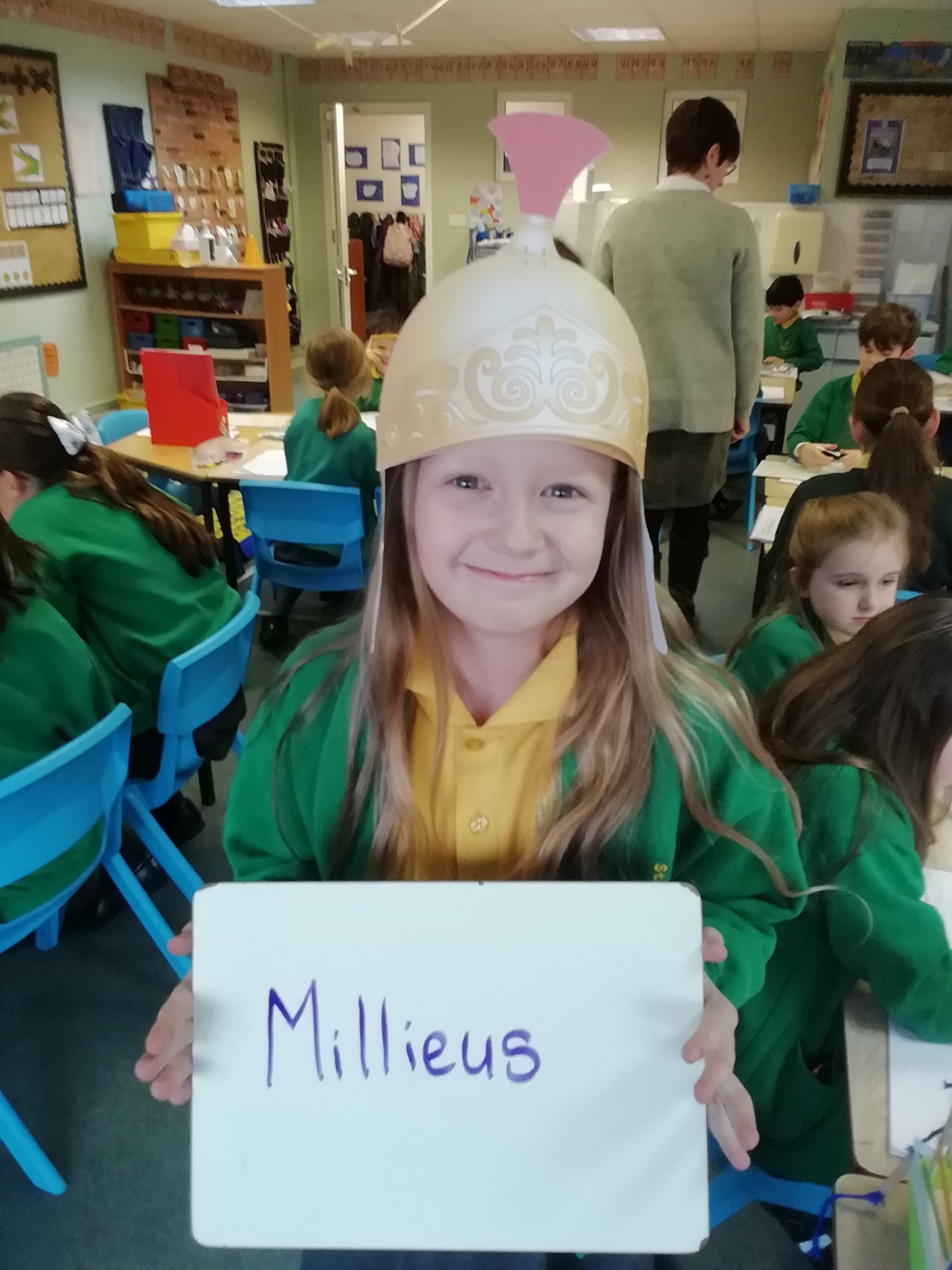 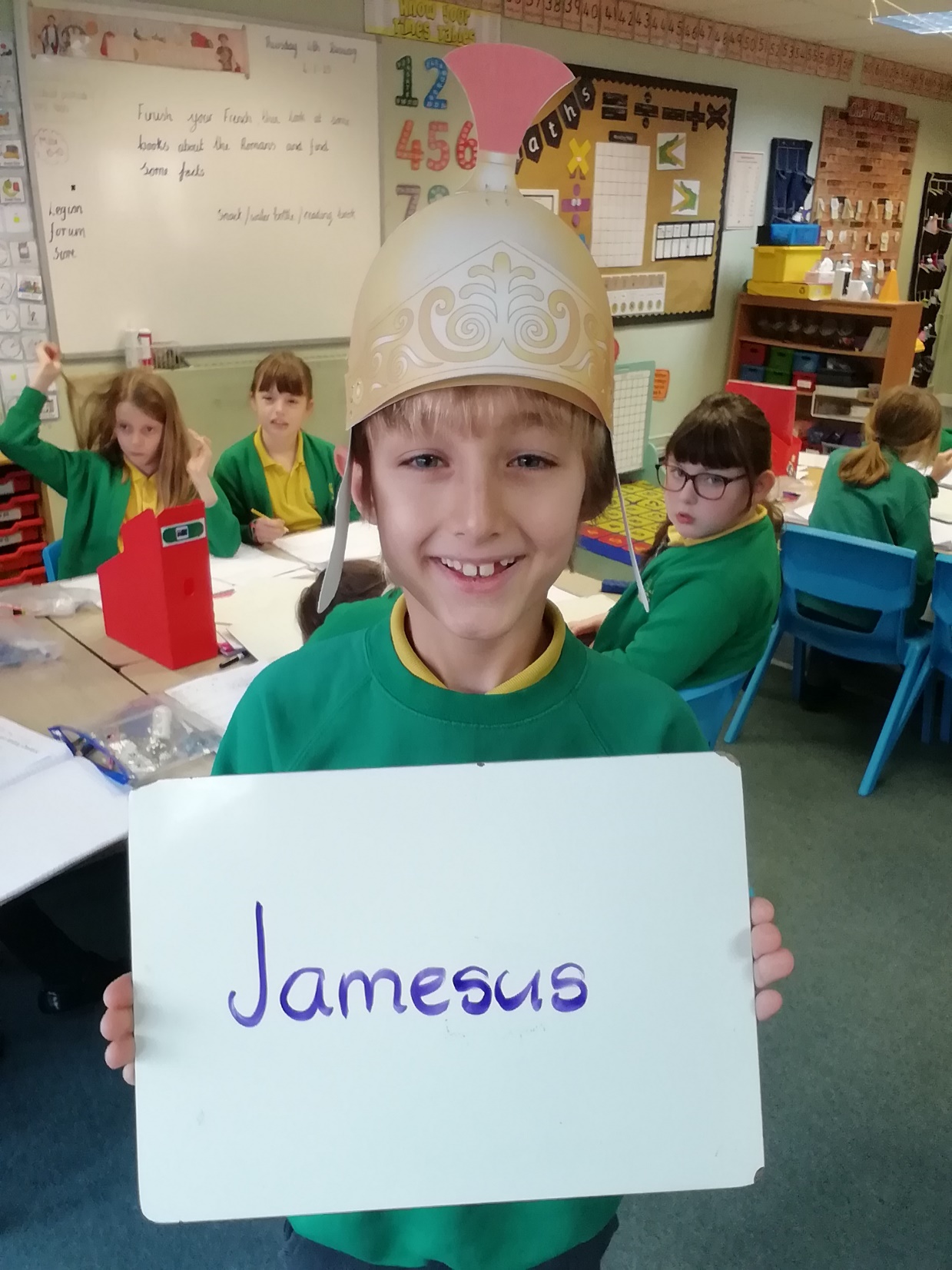 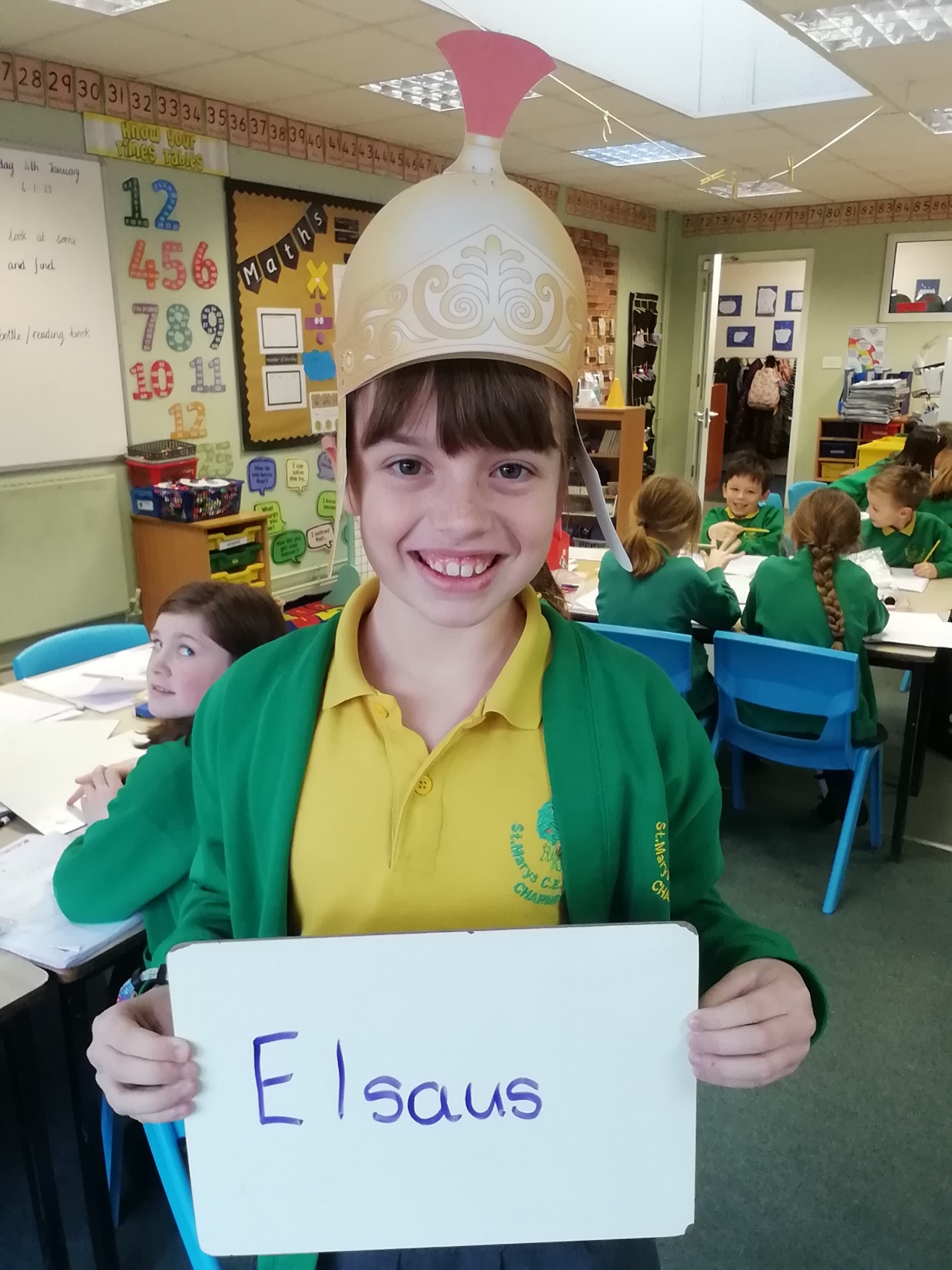 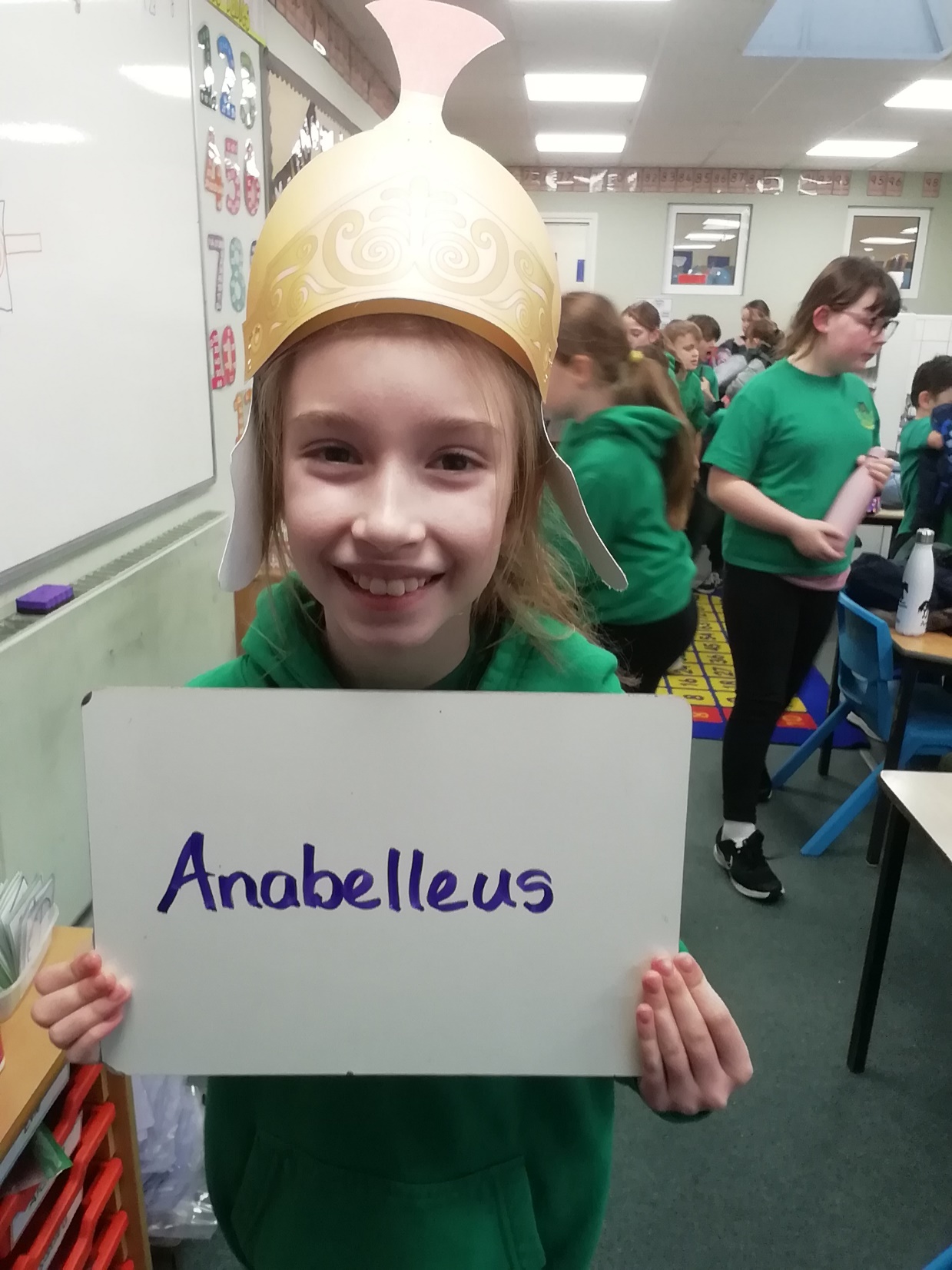 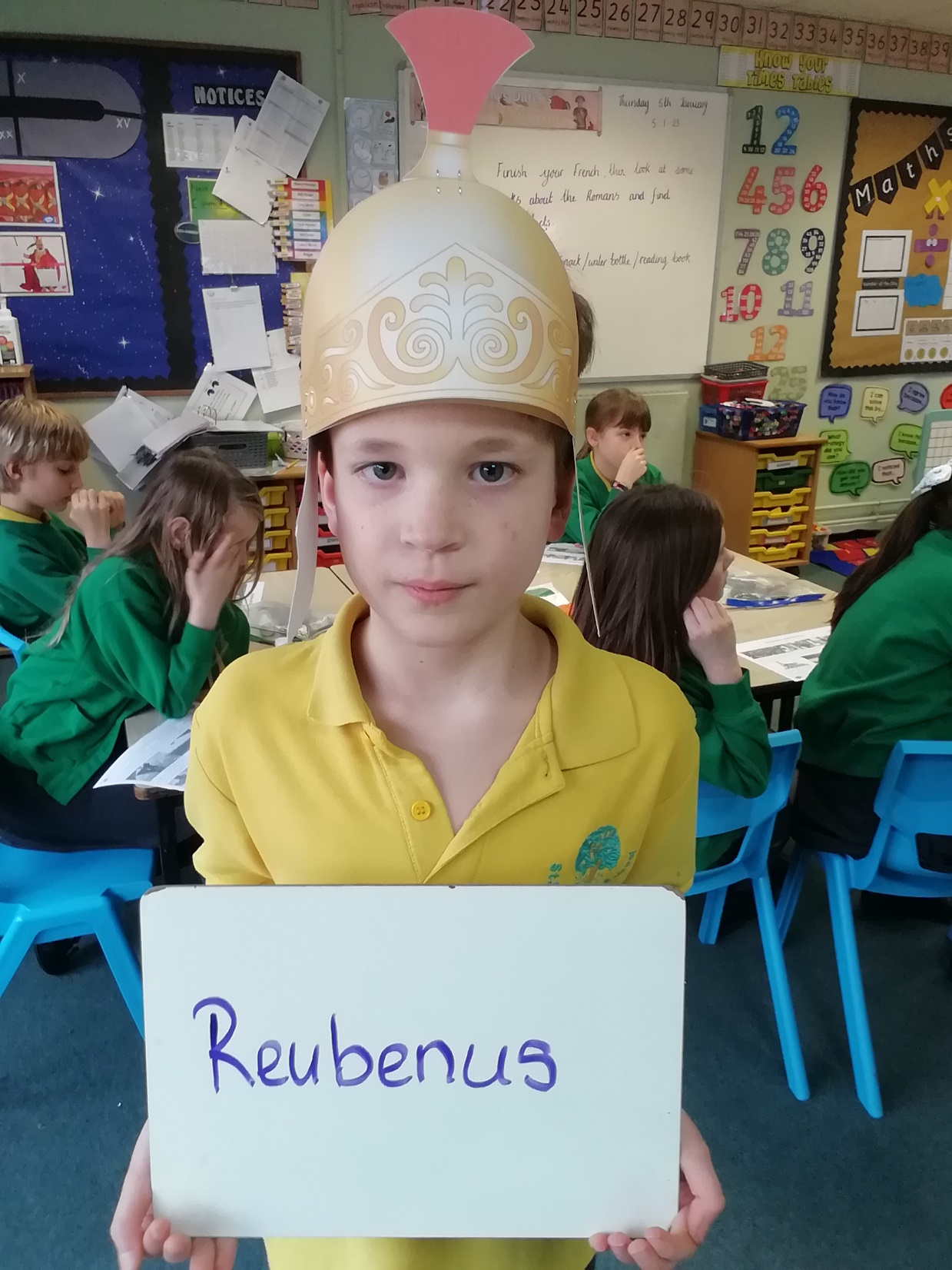 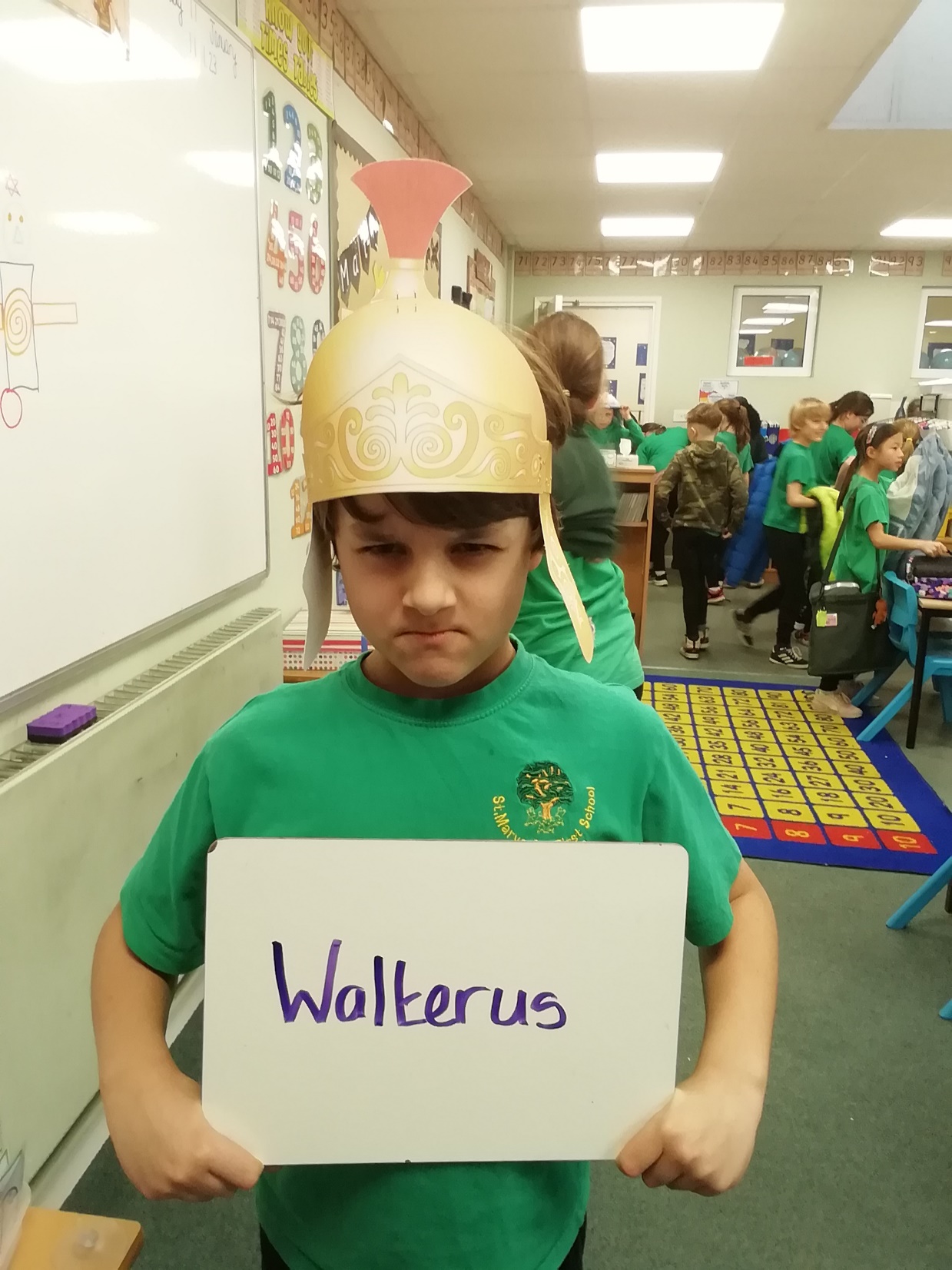 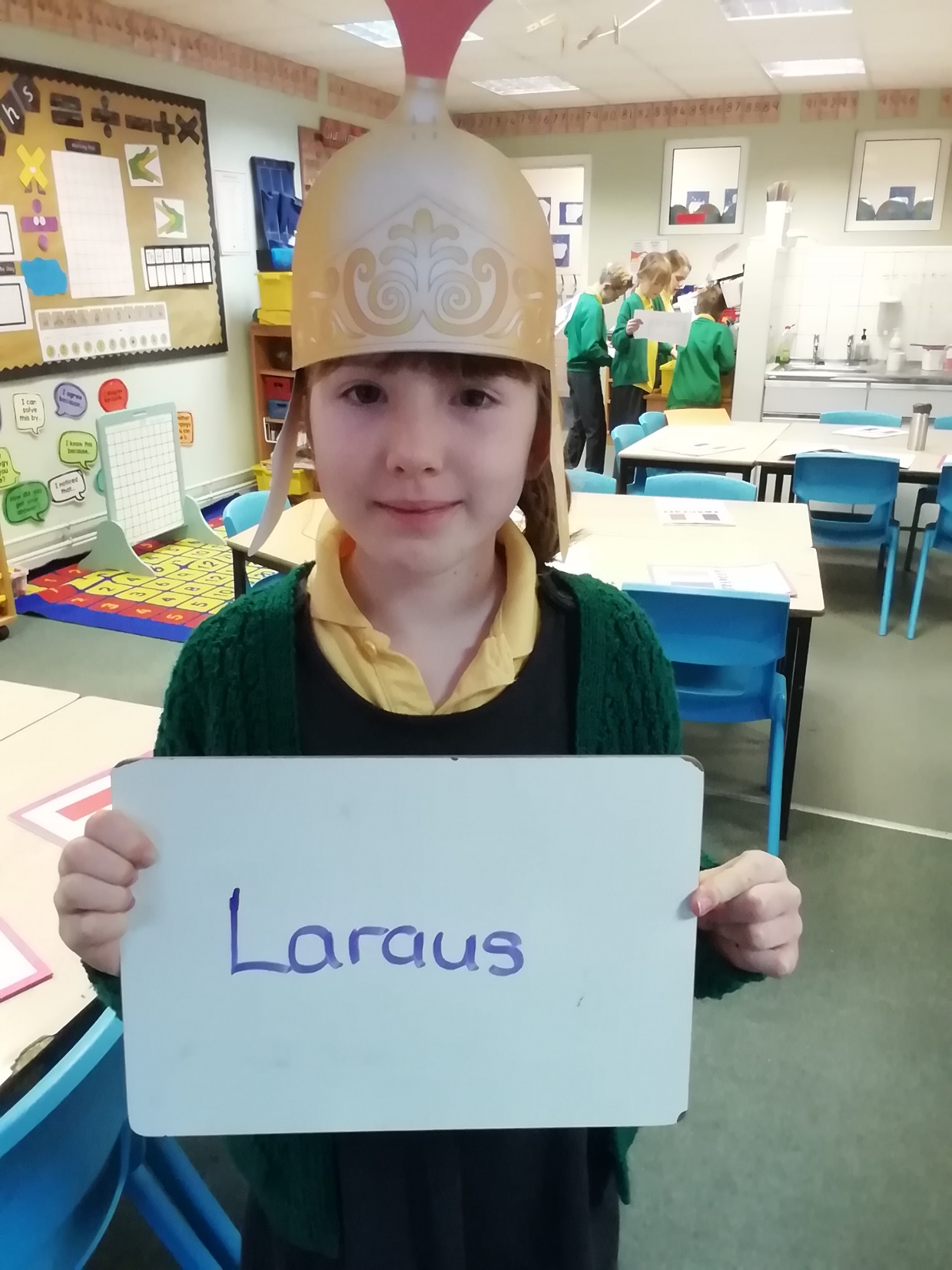 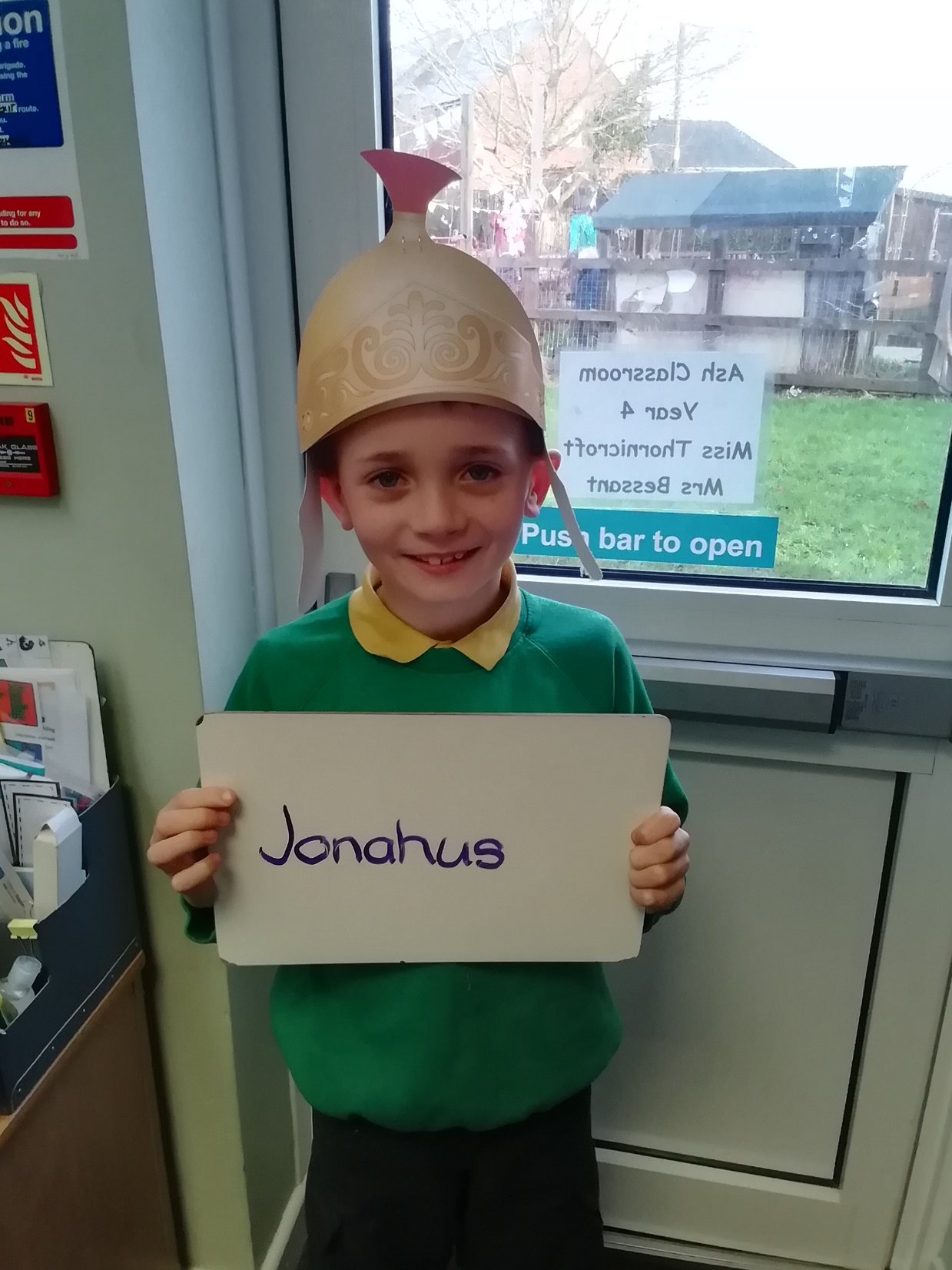 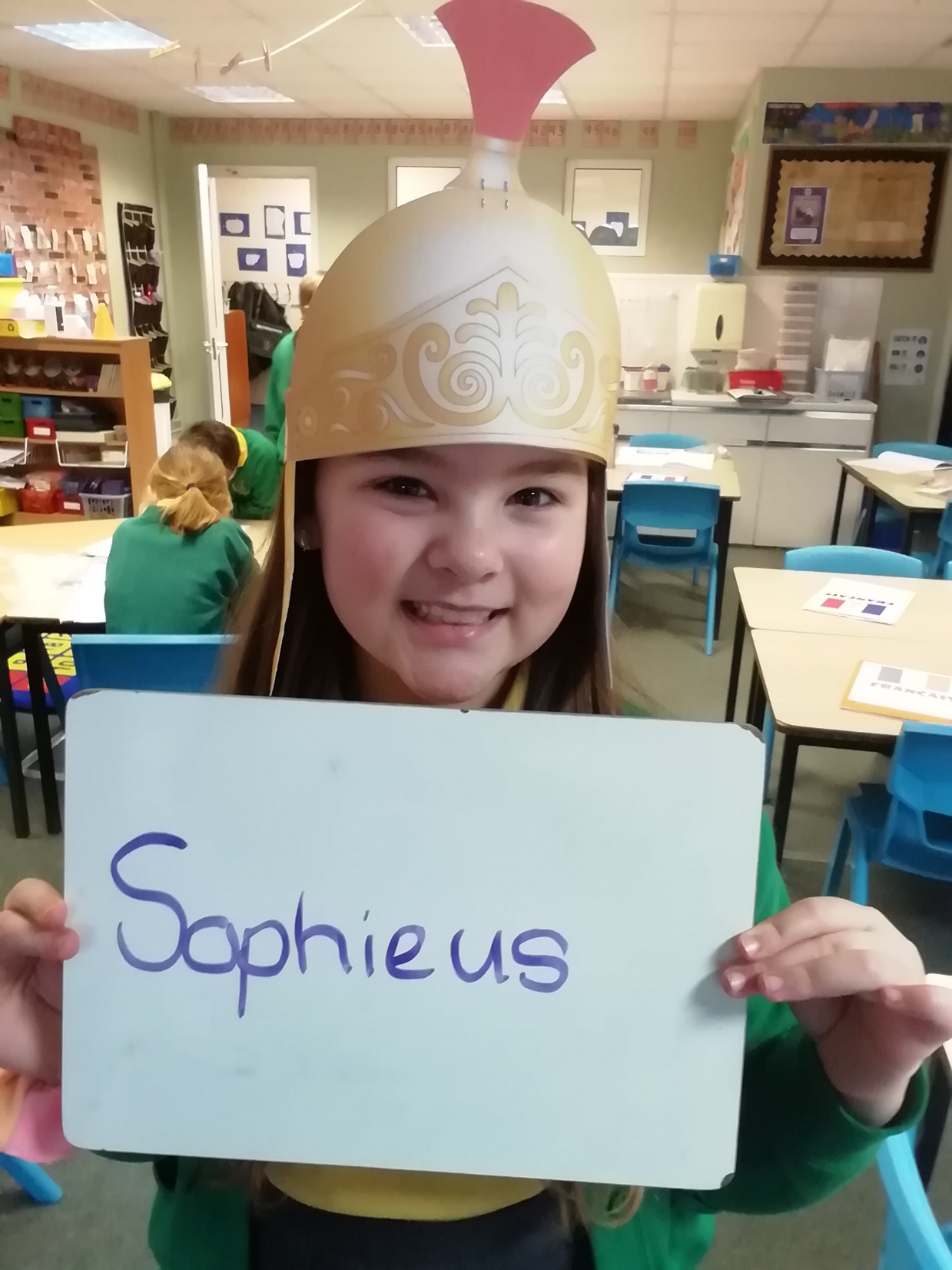 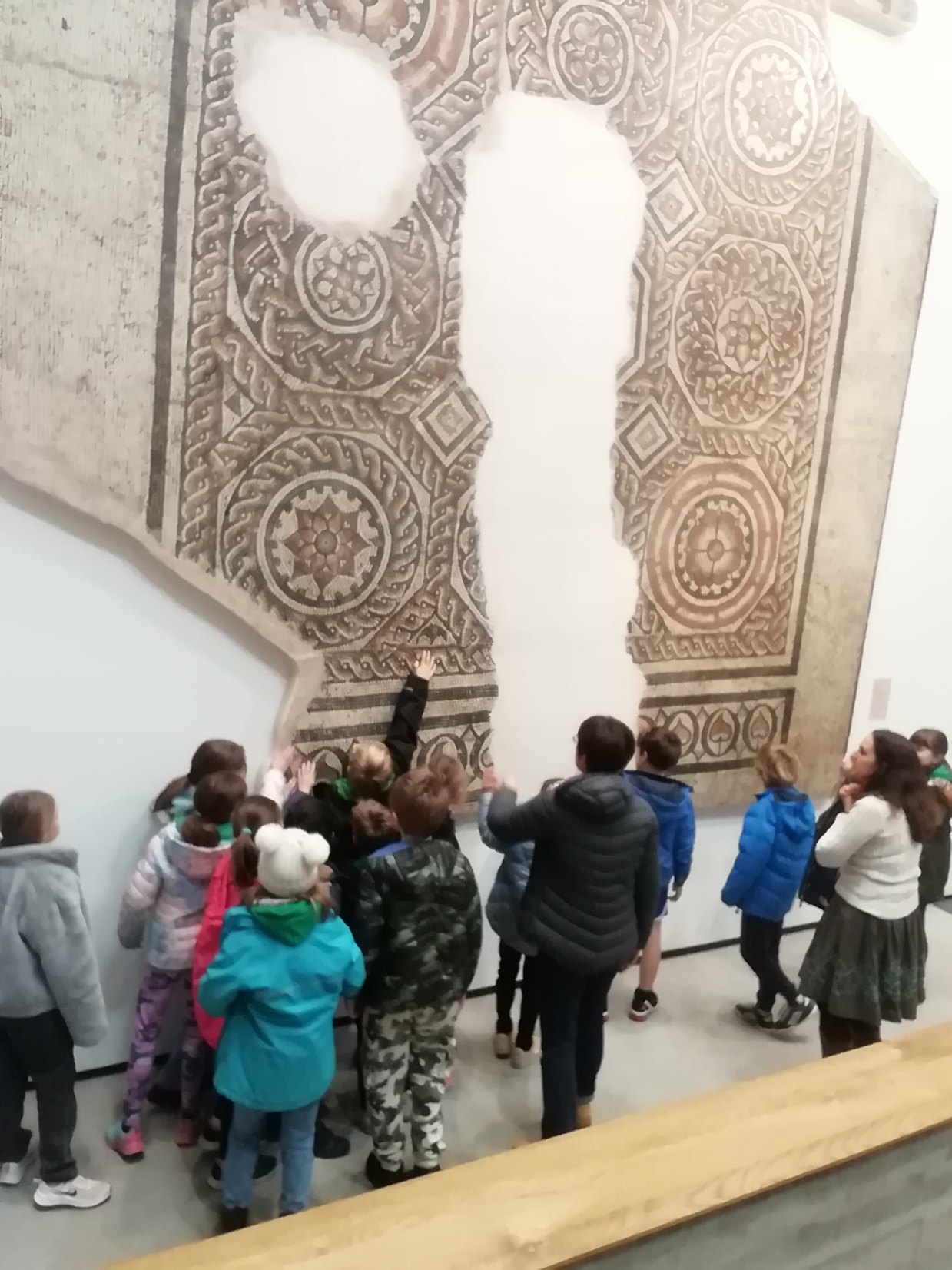 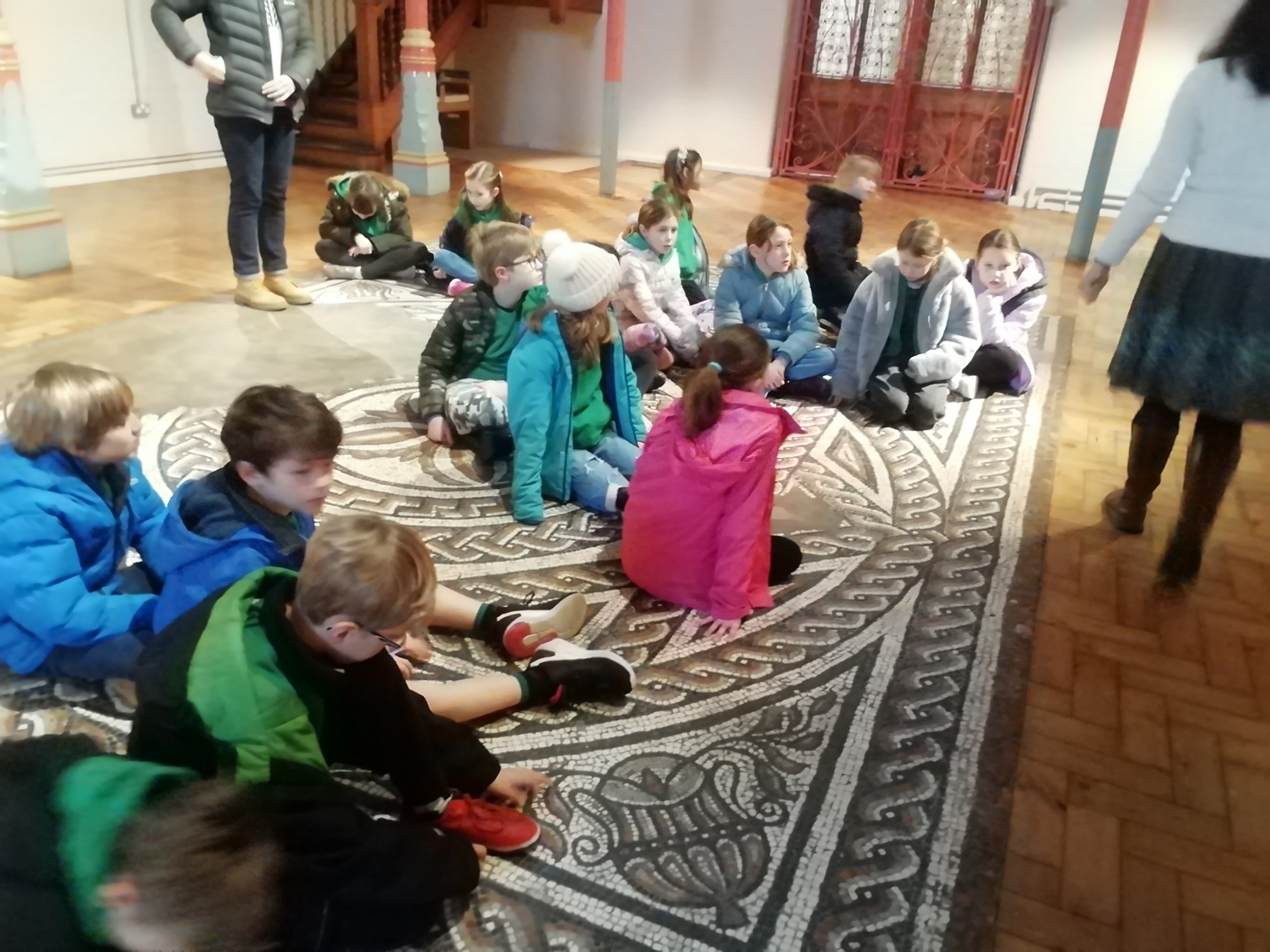 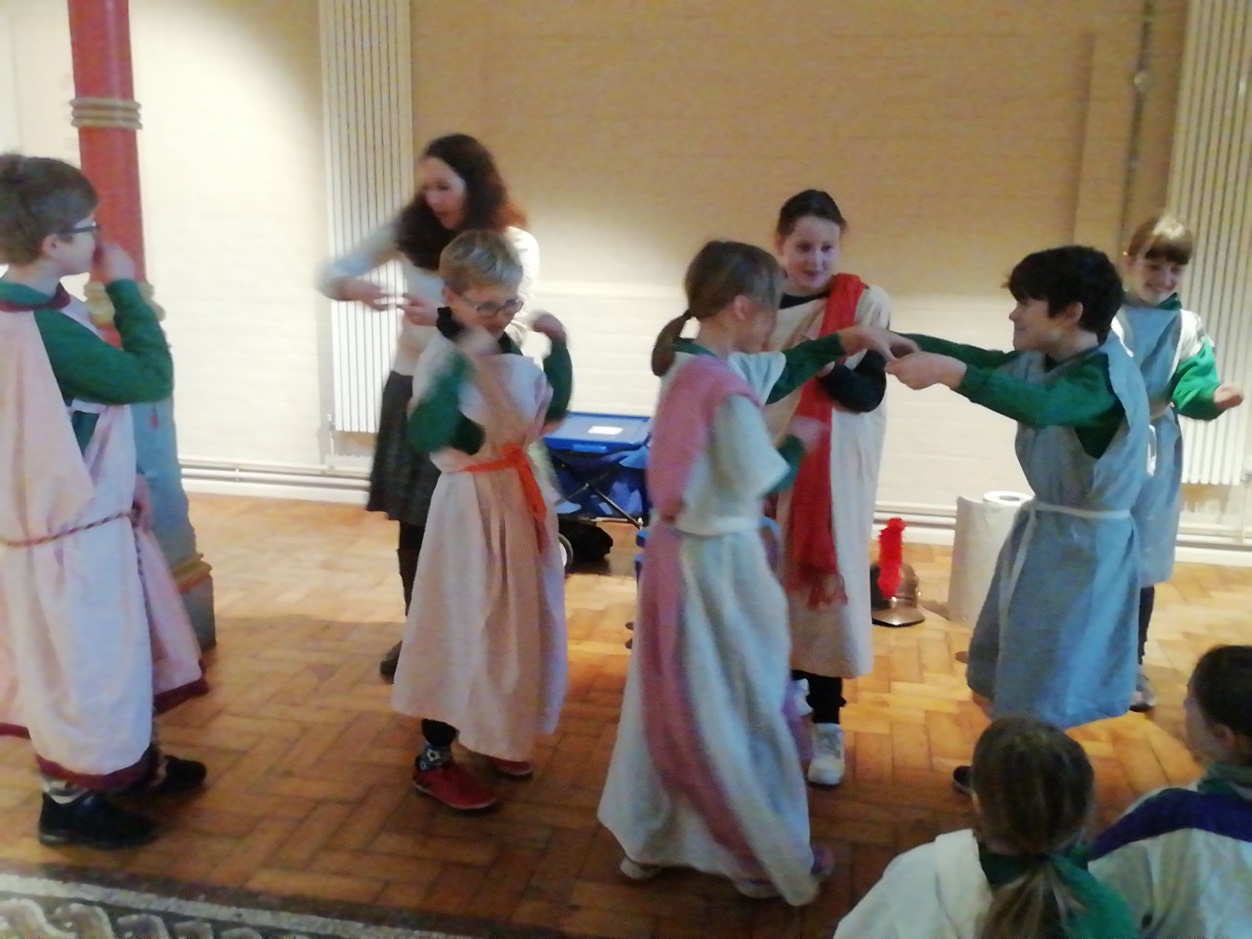 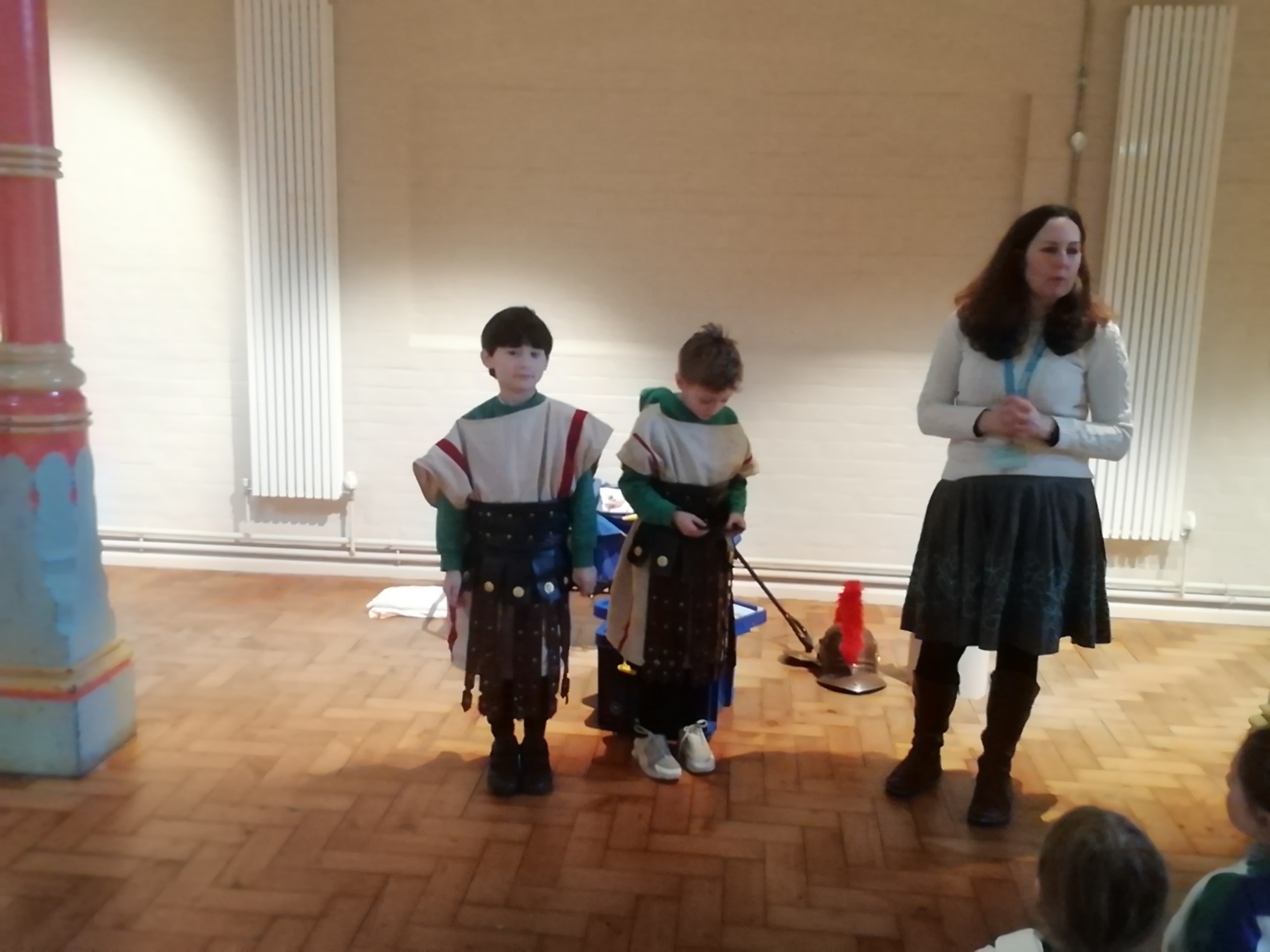 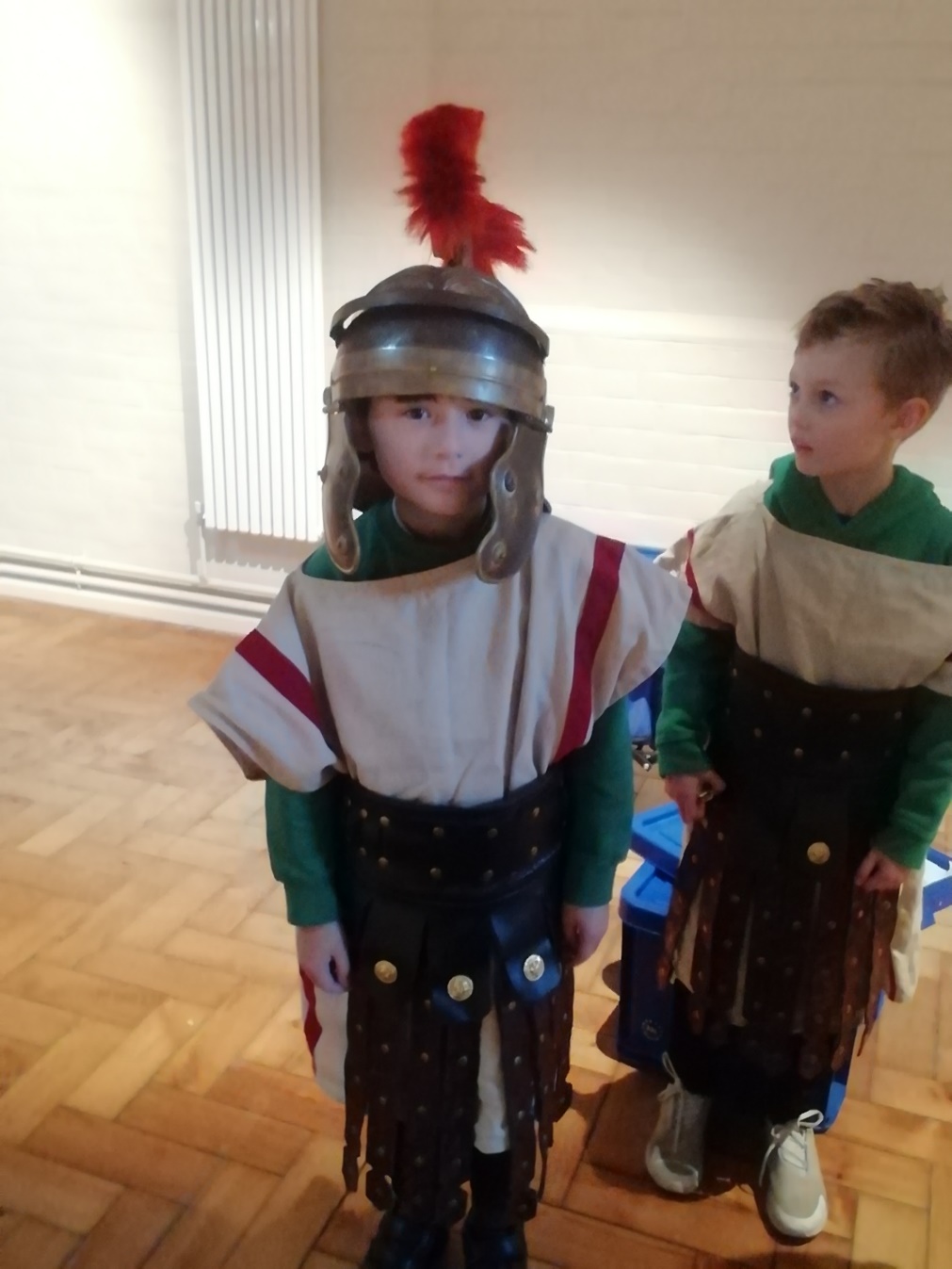 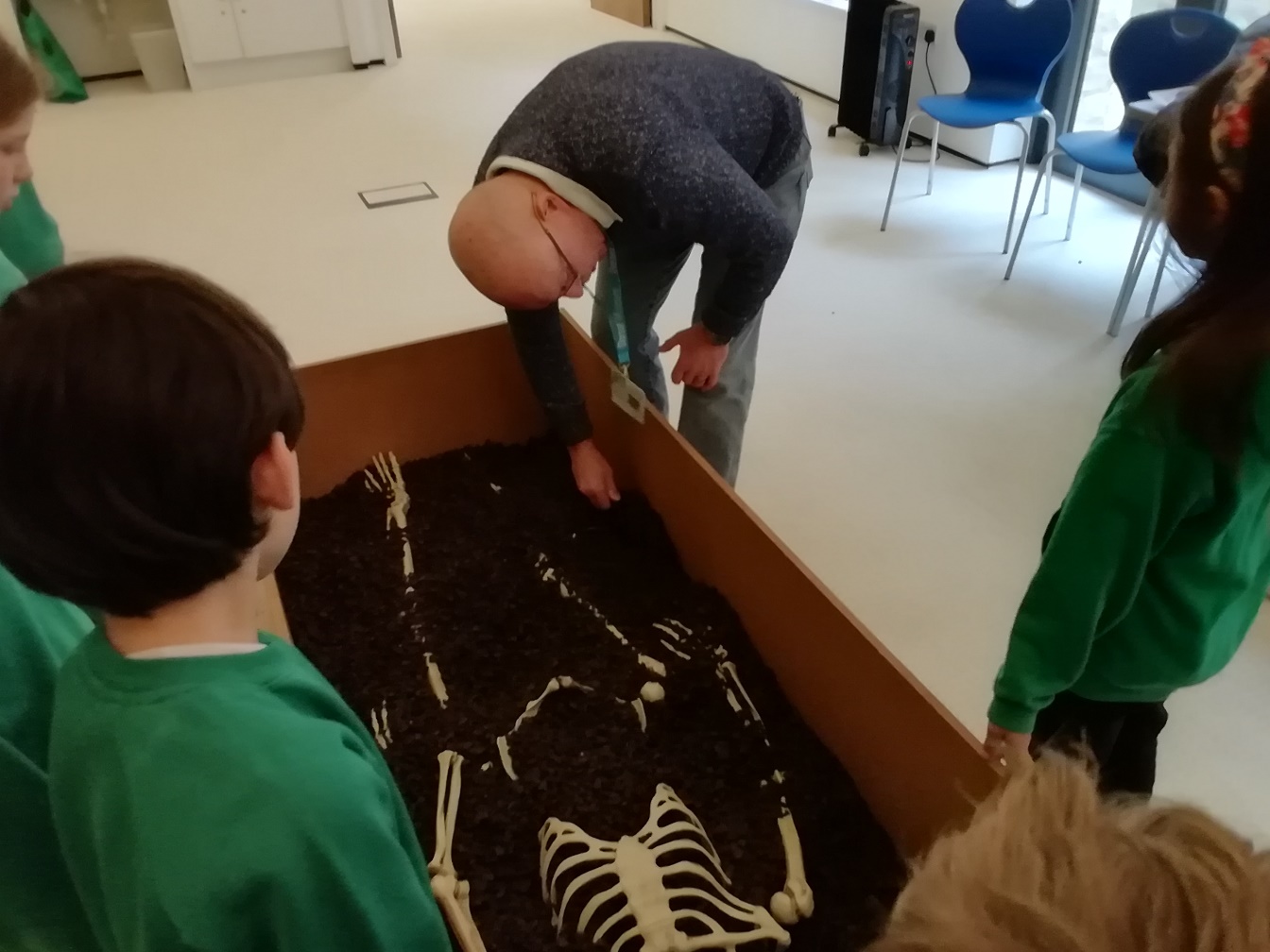 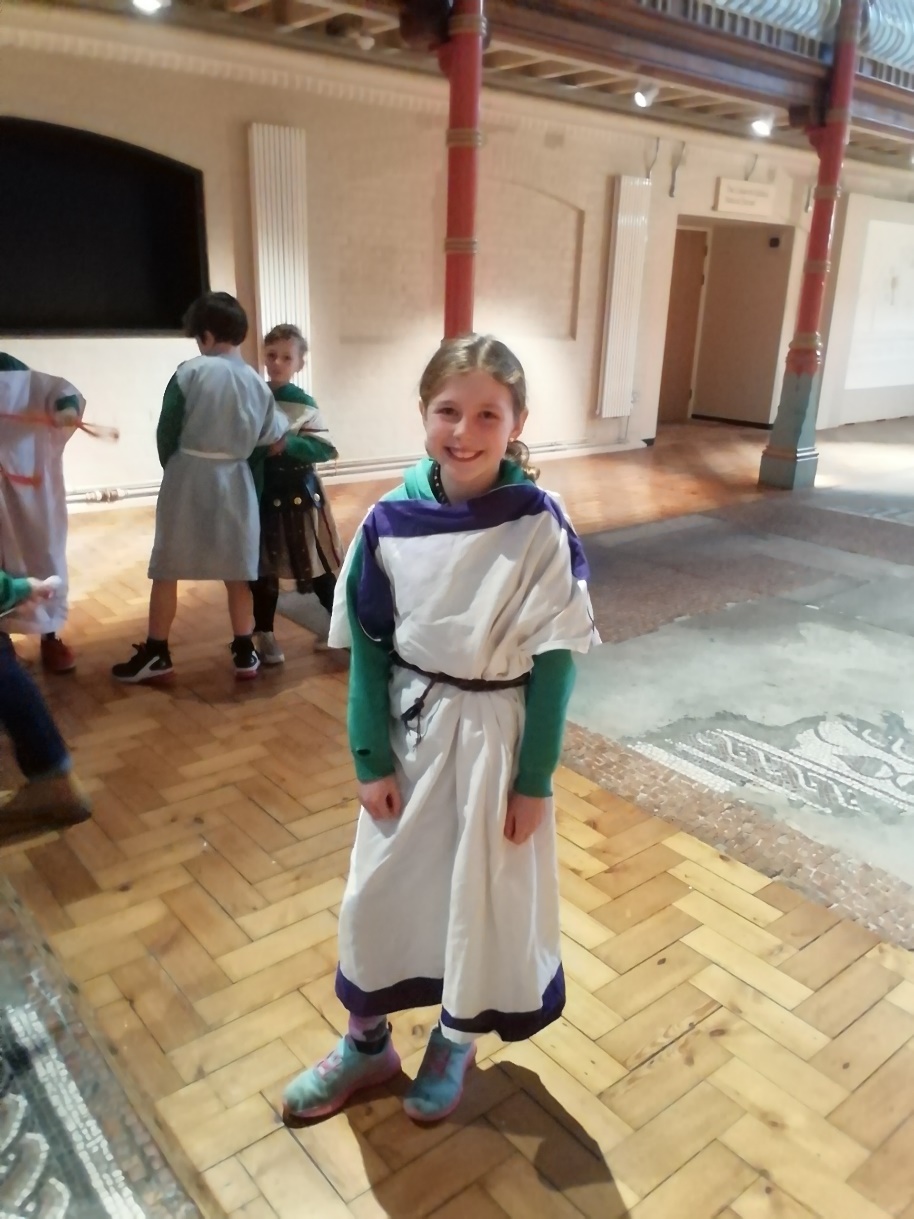 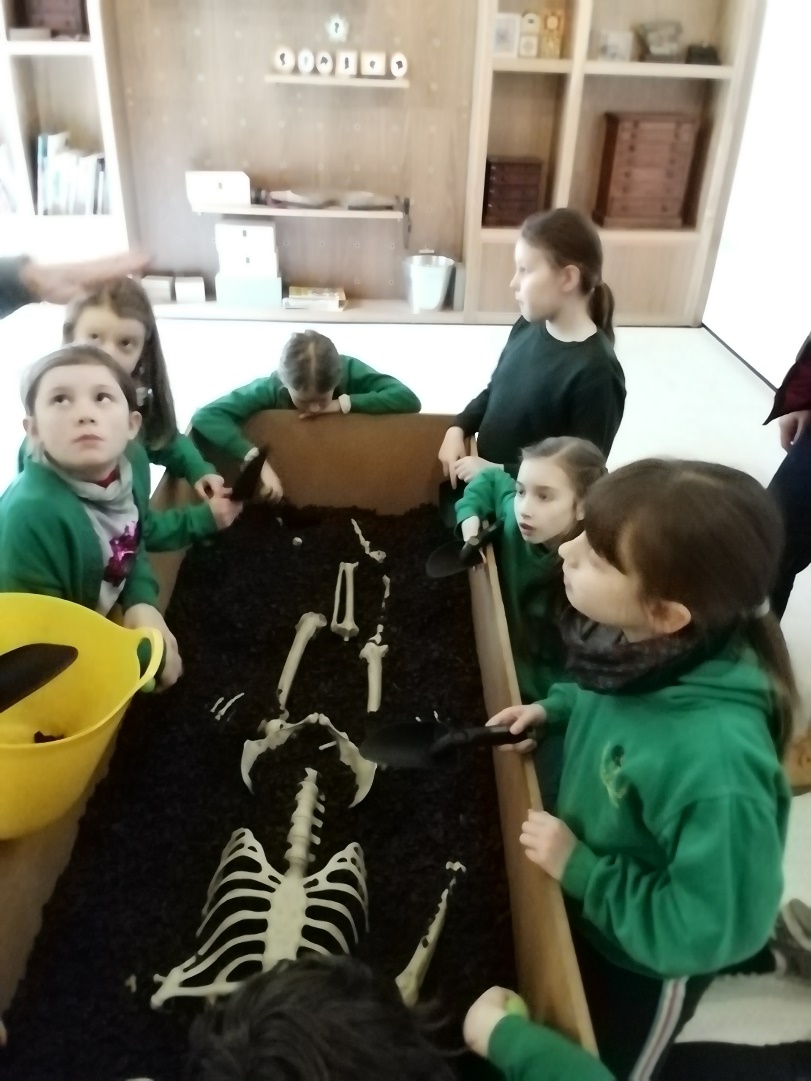 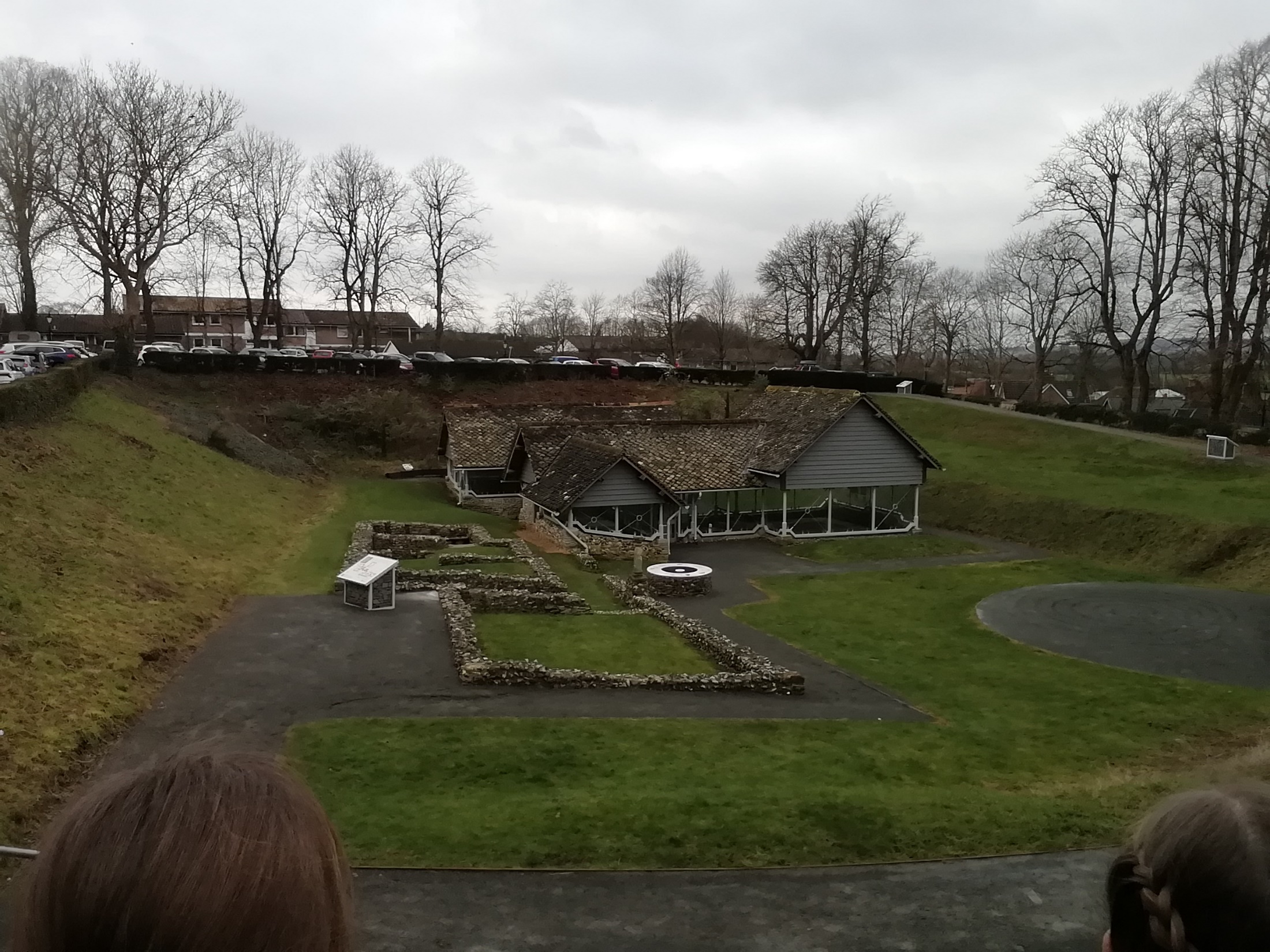 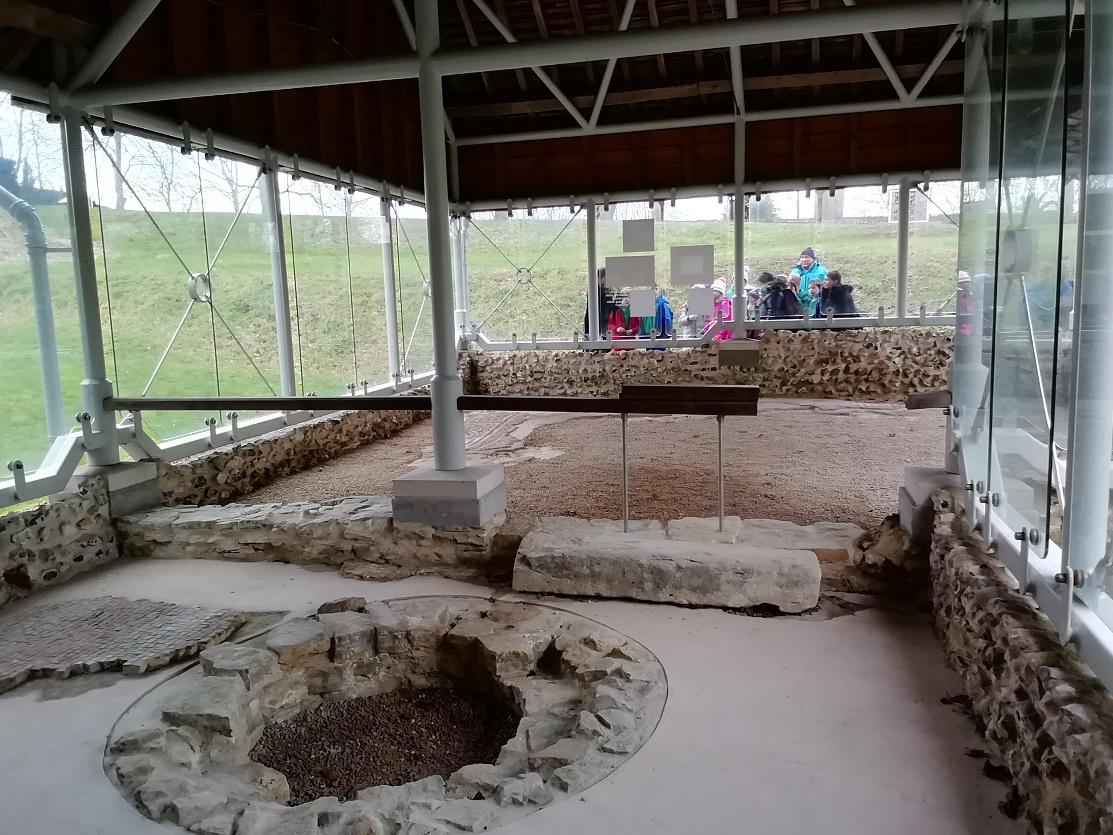 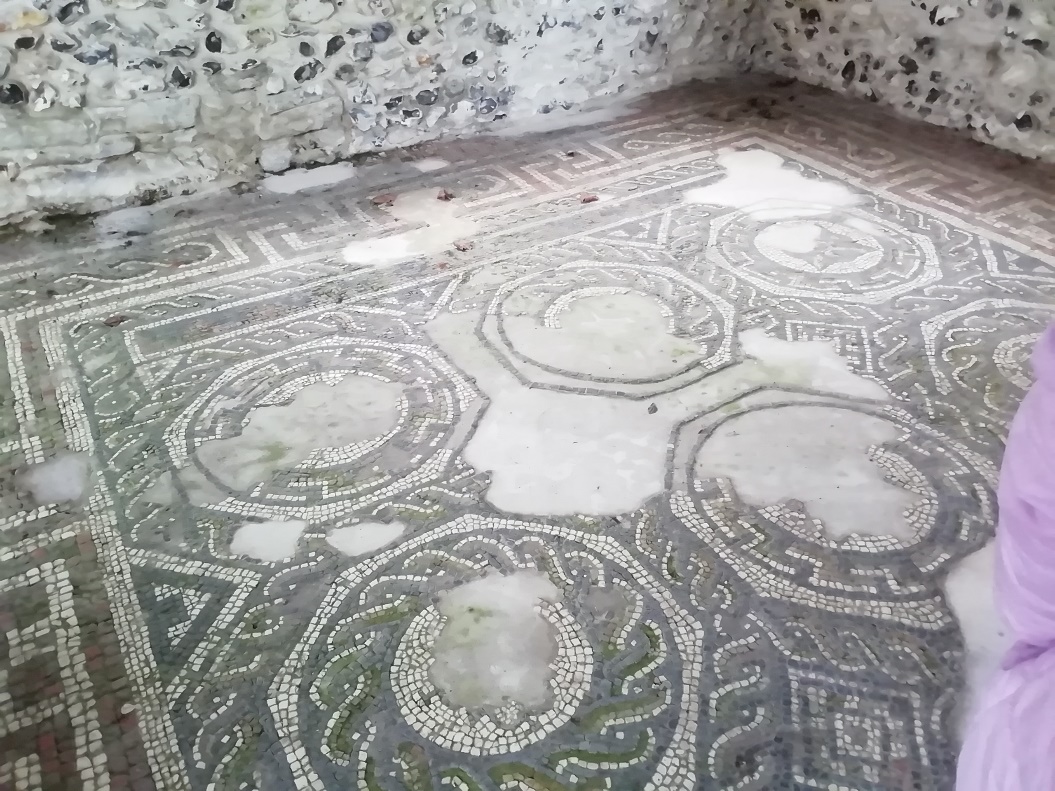 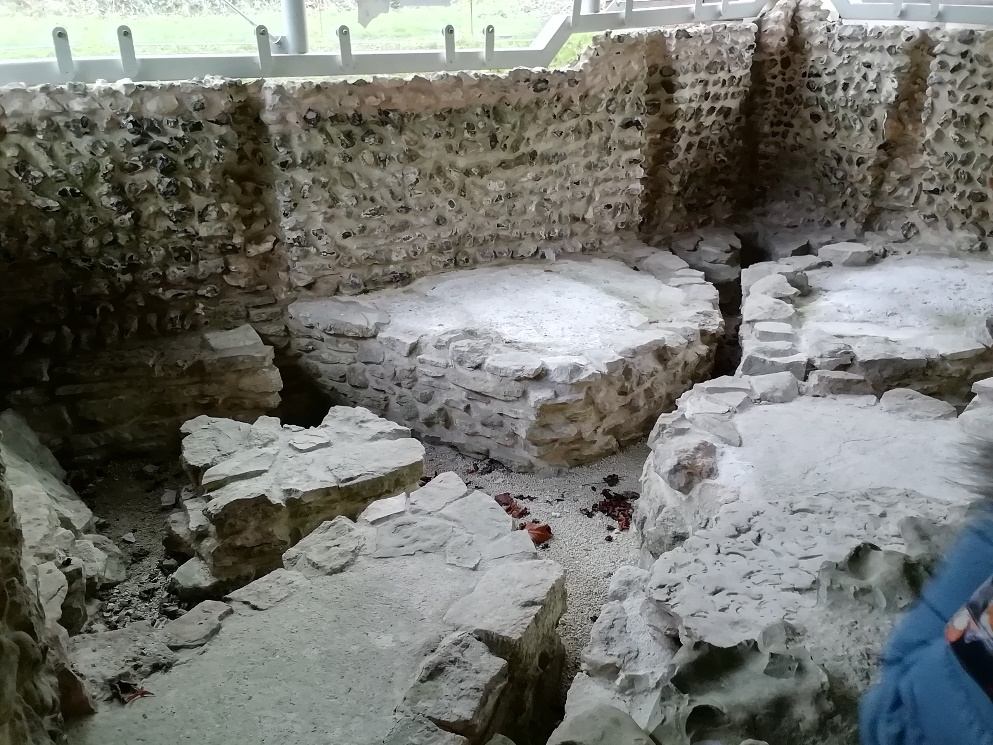 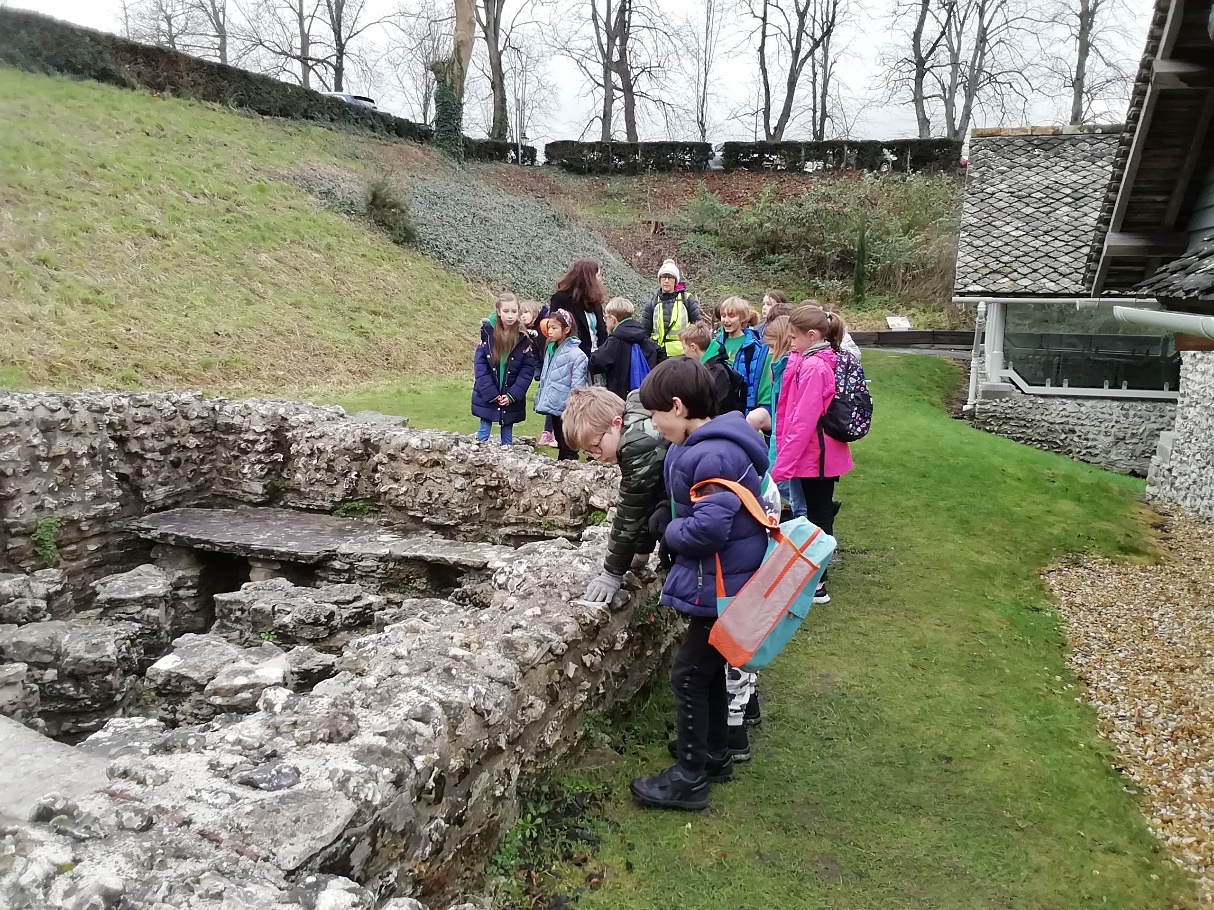 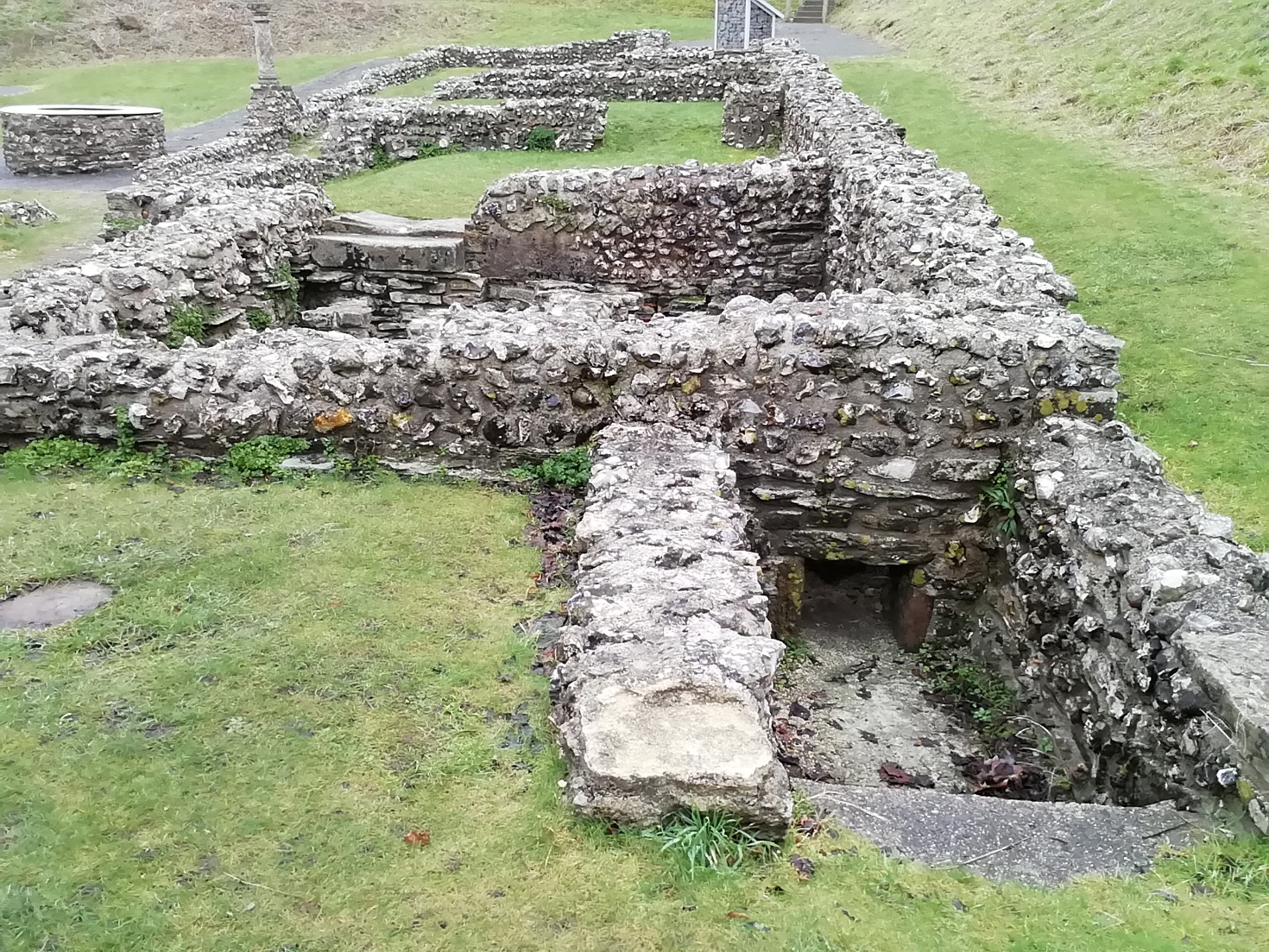 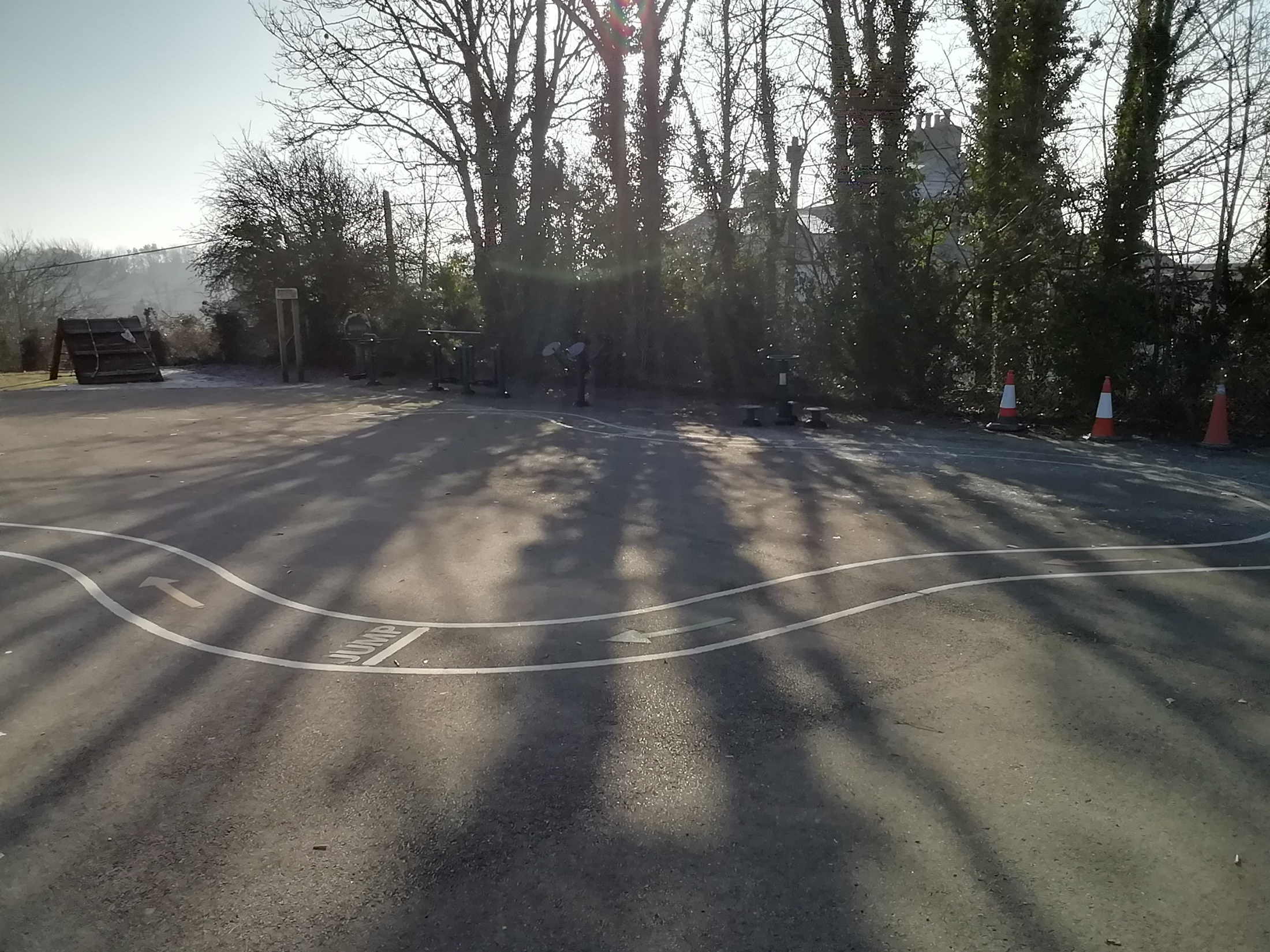 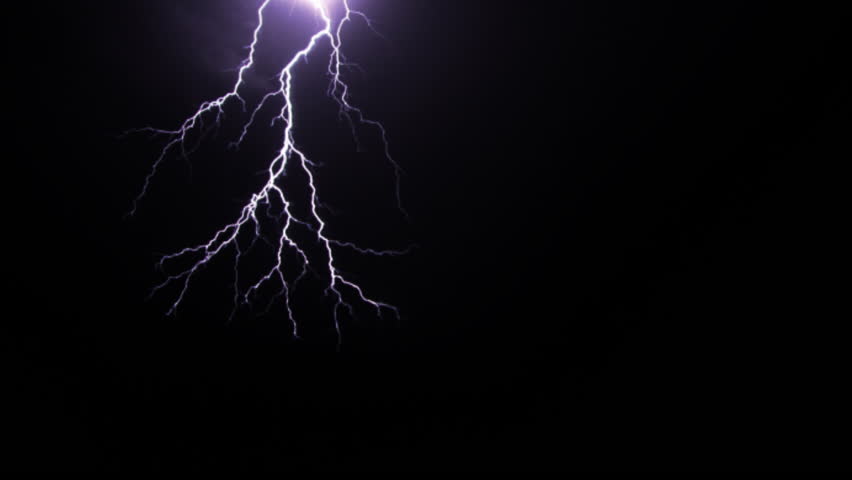 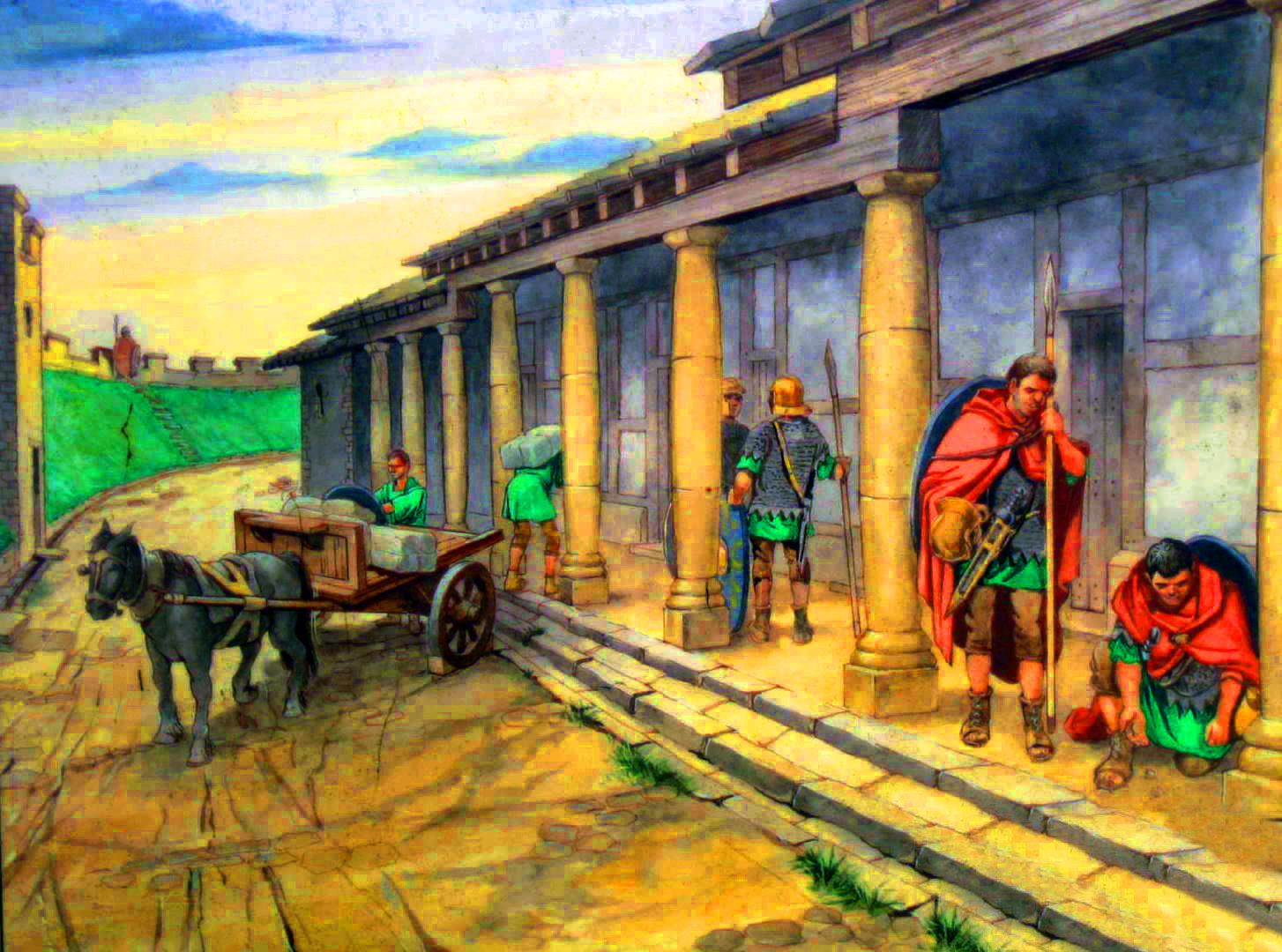 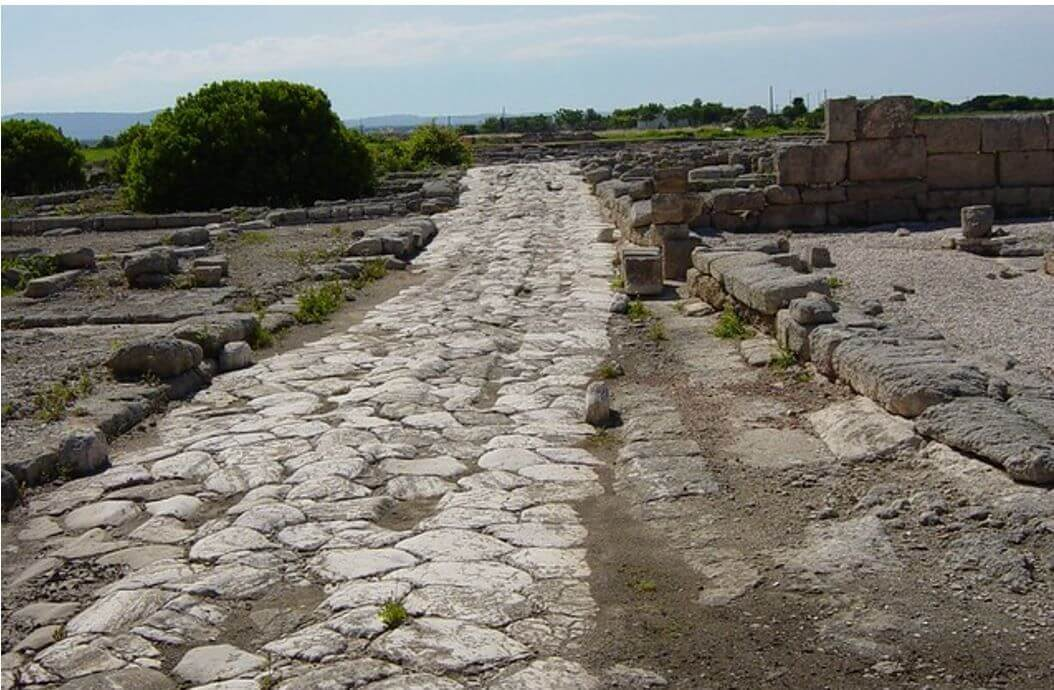 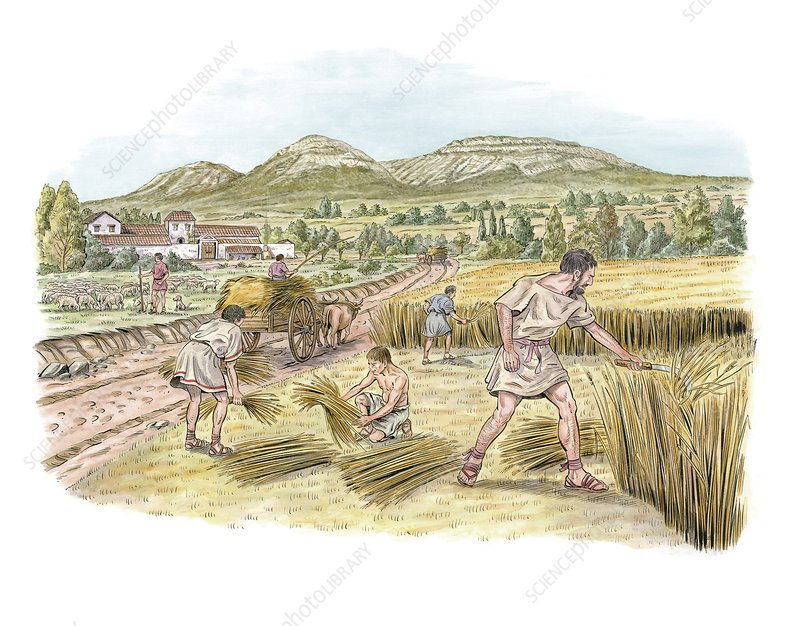 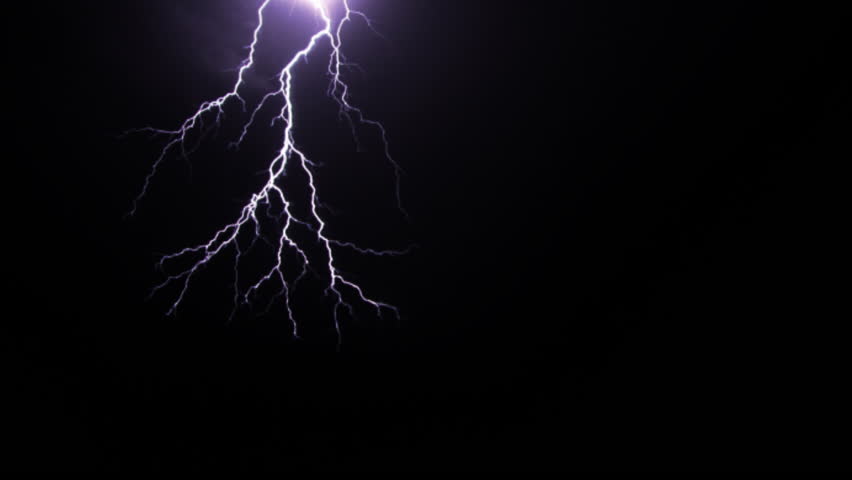 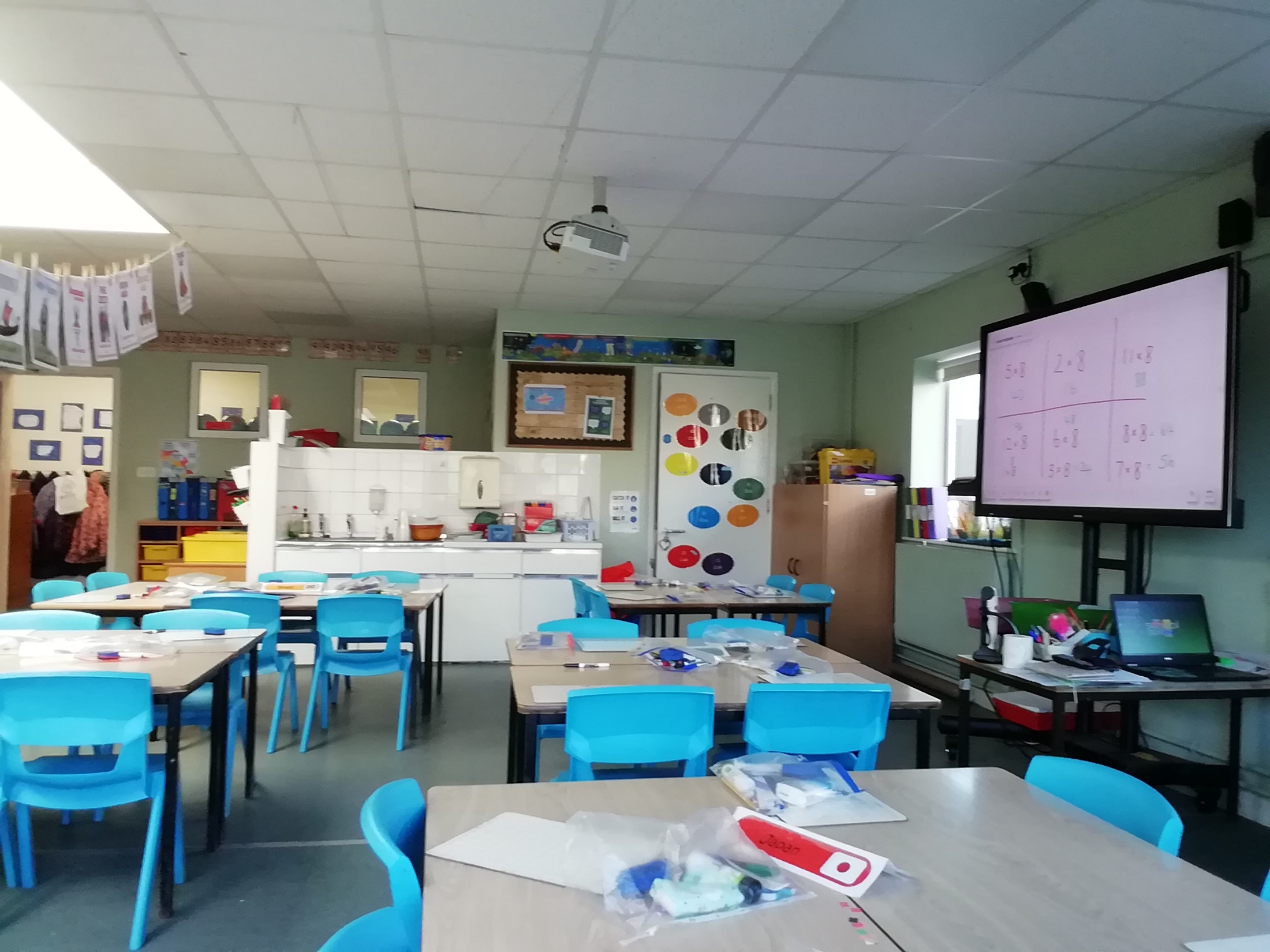 Peace Child
Time is a Thing
Time is a thing like a bird on the wing,
Coming or going away x2
CHORUS
Coming or gone, you’re travelling on,
There’s nowhere you can stay. 
Coming or gone, you’re travelling on, 
You’re always on the way.
Love is a thing like a bird on the wing,
Coming or going away. x2
CHORUS
Coming or gone, you’re travelling on,
There’s nowhere you can stay. 
Coming or gone, you’re travelling on, 
You’re always on the way.
Hope is a thing like a bird on the wing,
Coming or going away. x2
CHORUS
Coming or gone, you’re travelling on,
There’s nowhere you can stay. 
Coming or gone, you’re travelling on, 
You’re always on the way.
Thank you
For coming
To Ash Class
Assembly